CENTRO EDUCATIVO
JEAN PIAGET
CLAVE:  1277      
   
Proyecto CONEXIONES
Equipo Uno   		6° de Preparatoria
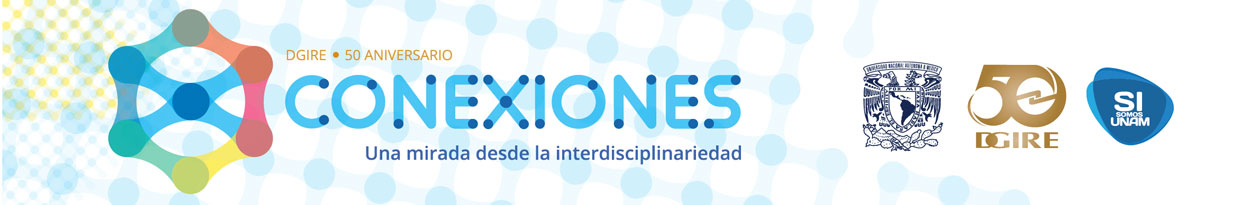 Centro Educativo Jean Piaget. Clave 1277.
PARTICIPANTES
Yolanda Guzmán Castro: (Física IV)
Josué Abraham Pérez Escobar (Temas selectos de Morfofisiología)
Antony Jhonnatan Flores Mondragón (Educación Física)
Gabriela Velasco Canales (Psicología)
Directora general:
Mtra. Gabriela Velasco Canales
Directora académica:
Psic. Fanny Haydeé Martínez Campos
Coordinador:
Prof. Gerardo Sánchez Juárez
Materias de apoyo:
Adriana Felisa Chávez De la Peña:  Taller de Metodología de la Investigación
Fernando Iván Galindo Valdez: 	   Taller de Redacción VI
Almendra Renda-LI Jiménez:            Philosophy
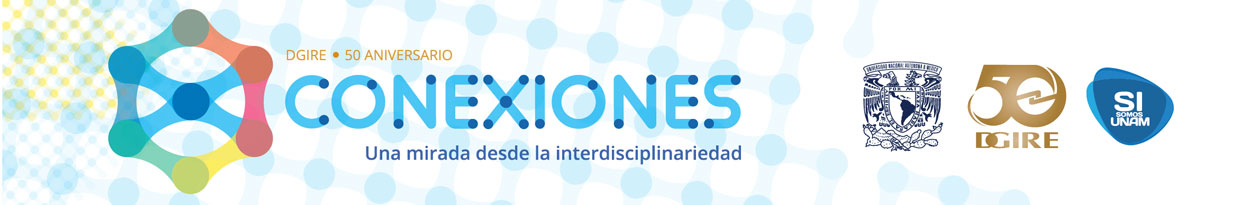 Centro Educativo Jean Piaget. Clave 1277.
CICLO ESCOLAR EN EL QUE SE PLANEA LLEVAR A CABO EL PROYECTO
2018-2019 / I
19 de Marzo 2019 al 15 de Abril 2019

10 de Febrero 2020 al 28 de Febrero del 2020
Adecuaciones en el 2019-2020
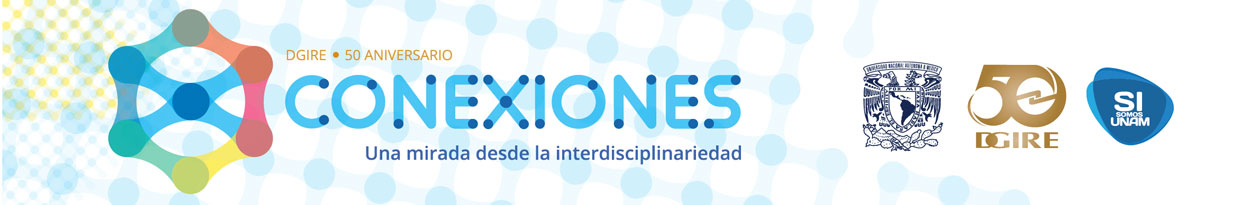 Centro Educativo Jean Piaget. Clave 1277.
NOMBRE DEL PROYECTO
Equipo Uno:
¿Qué tan preparados estamos para prevenir una fractura?

6° año de Preparatoria
Ciclo Escolar 2019 - 2020
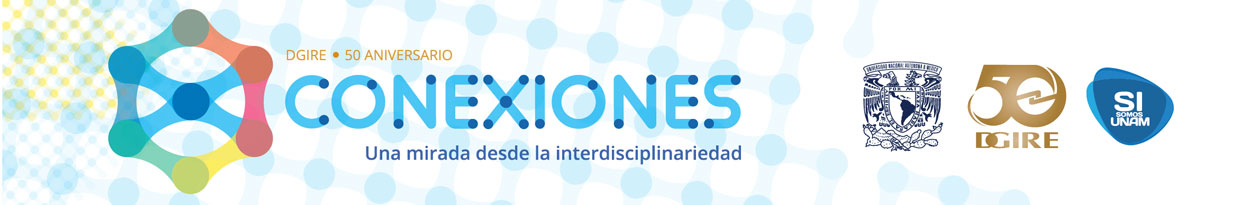 Centro Educativo Jean Piaget. Clave 1277.
Introducción al Proyecto
(Justificación y Descripción)
El Centro Educativo Jean Piaget busca promover el desarrollo integral de sus estudiantes, desde el ámbito académico, hasta el artístico, deportivo y cultural. En cuanto al ámbito deportivo, es importante contar con protocolos bien establecidos para prevenir que los jóvenes deportistas del colegio sufran fracturas. El objetivo principal del presente proyecto es el desarrollo de un protocolo interdisciplinario para la prevención de fracturas.

En el presente trabajo colaboran los profesores titulares de cuatro distintas asignaturas, todas ellas impartidas en sexto grado de preparatoria (Educación Física, Física, Temas Selectos de Morfofisiología y Psicología).
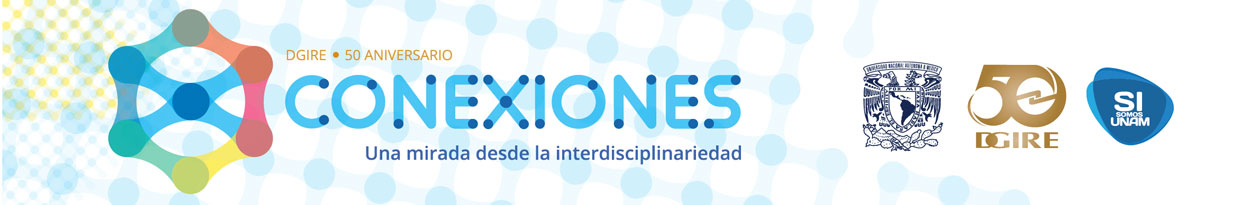 Objetivo General del Proyecto
Desarrollar un protocolo institucional interdisciplinario para educar y preparar a nuestros estudiantes deportistas con las herramientas y estrategias necesarias para prevenir una fractura.
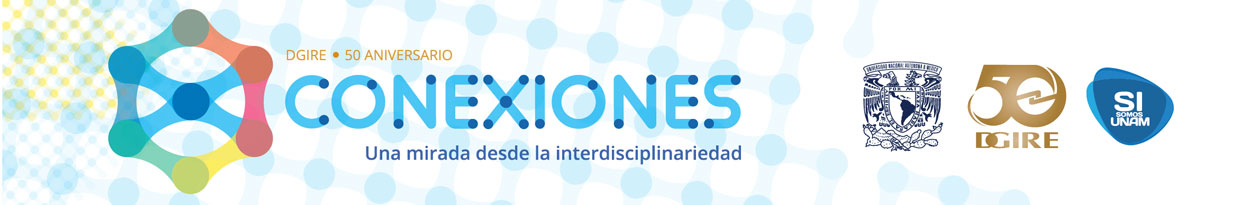 Propósitos específicos a alcanzar por asignatura
Física: Identificar los factores que influyen en una fractura, en términos de leyes y conceptos principales en la Física (la fuerza, la resistencia, la torca), de manera que logren prevenir que los factores sucedan. 
Temas Selectos de Morfología y Fisiología: Comprender el papel que juega la alimentación en el riesgo de presentar fracturas y la clasificación. 
Psicología: Desde la Psicología Deporte, preparar a los estudiantes deportistas para enfrentar las demandas psicológicas (el estrés, la ansiedad y las demandas atencionales) asociadas con la participación en actividades deportivas, que pueden mermar su desempeño y ponerlos en riesgo de sufrir una fractura. 
Educación Física: Proporcionar a los estudiantes rutinas de calentamiento y orientación respecto al correcto uso del equipo deportivo y el ejercicio de sus actividades deportivas para ayudarlos a prevenir una posible fractura.
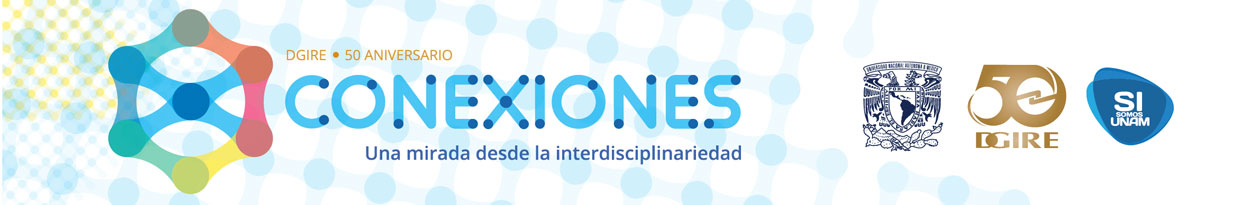 Documentación de actividades
Centro Educativo Jean Piaget. Clave 1277.
Documentación de actividades
Actividad por asignatura de la fase de Desarrollo del proyecto
Sesión 1
Inicio
Sesión de carácter Interdisciplinario
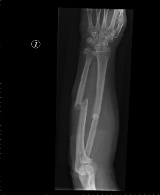 Materia: Física

Trabajo a realizar: 

Desarrollo de un trabajo de investigación (que será presentado como una exposición al resto de sus compañeros) acerca de los conceptos de la Física que se ven involucrados en la ocurrencia de una fractura.

Realización de una práctica, simulando una fractura en la tibia de un borrego
CONEXIONES III- Centro Educativo Jean Piaget
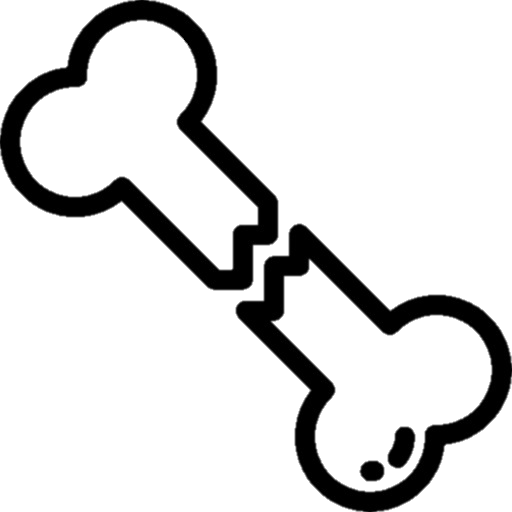 Sebastian Dulong Salazar
Isabel De Larrañaga Velasco
Ana Paula Hernández
Rodrigo Fernández Grandizo
José Carlos Gutiérrez Palma
Mariana López Bonilla
Mauricio Moscoso Mandujano
Roberto Vargas Salgado
(Área 1)
Alumnos participantes
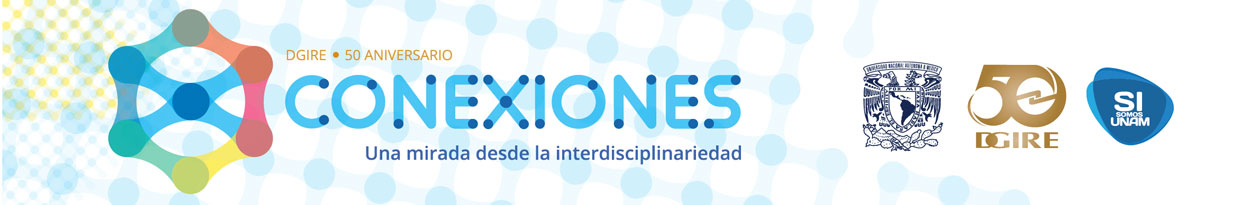 Fuerza
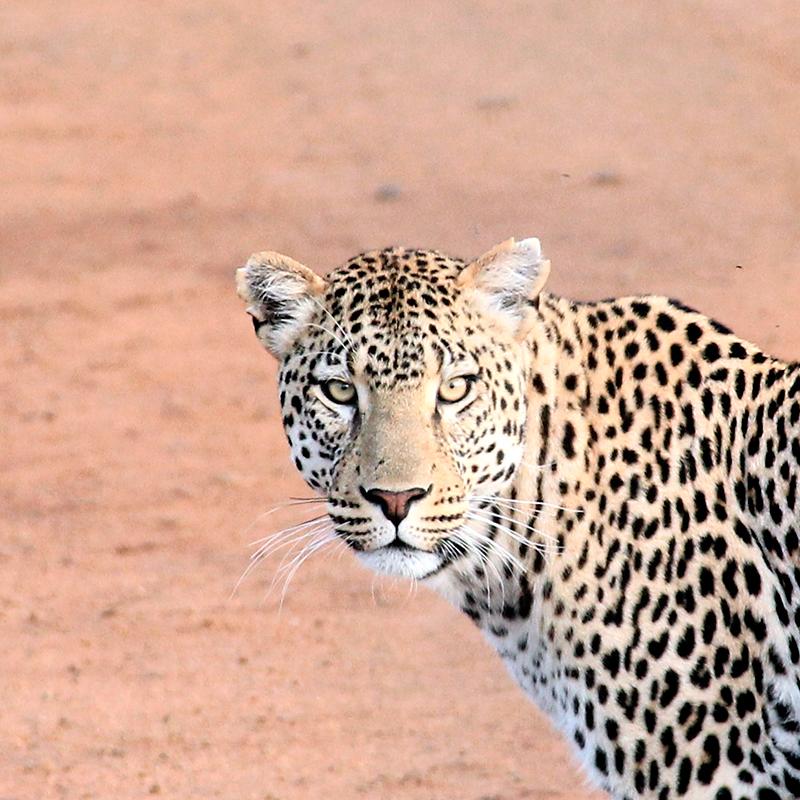 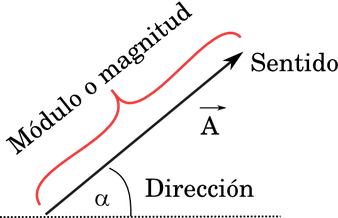 Influencia que tiende a cambiar el estado de movimiento o reposo de un objeto, o deformarlo.
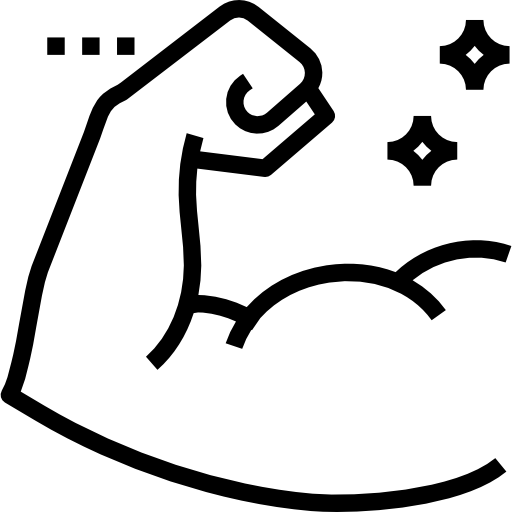 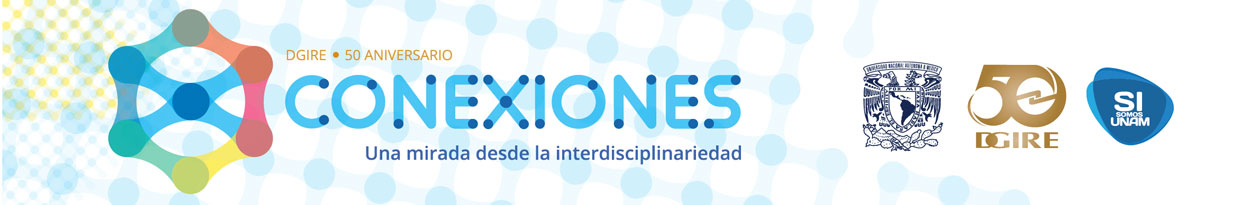 Leyes de Newton
3. Acción Reacción
2. F=m⋅a
1. Inercia
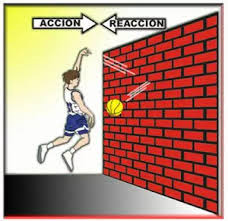 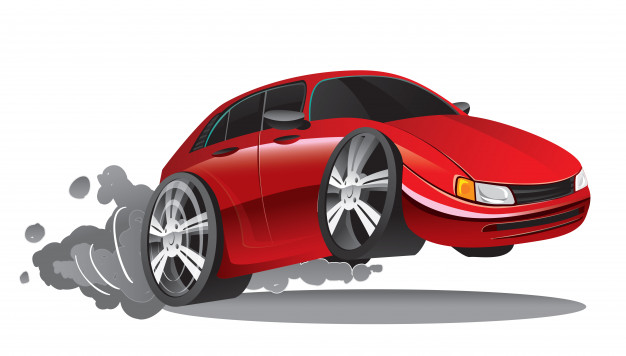 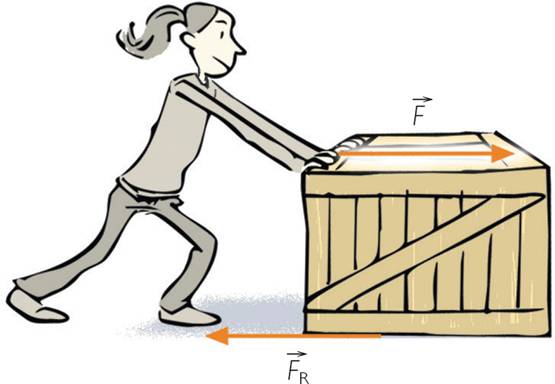 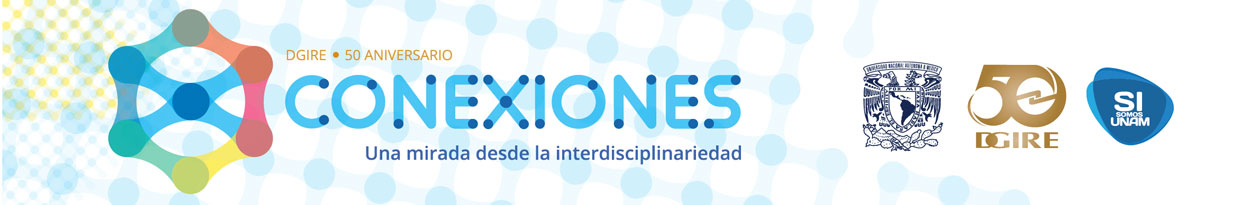 Fuerza Deformante:
Provoca el cambio en alguna o de algunas de las dimensiones de un cuerpo.
Longitud
Área
Volumen
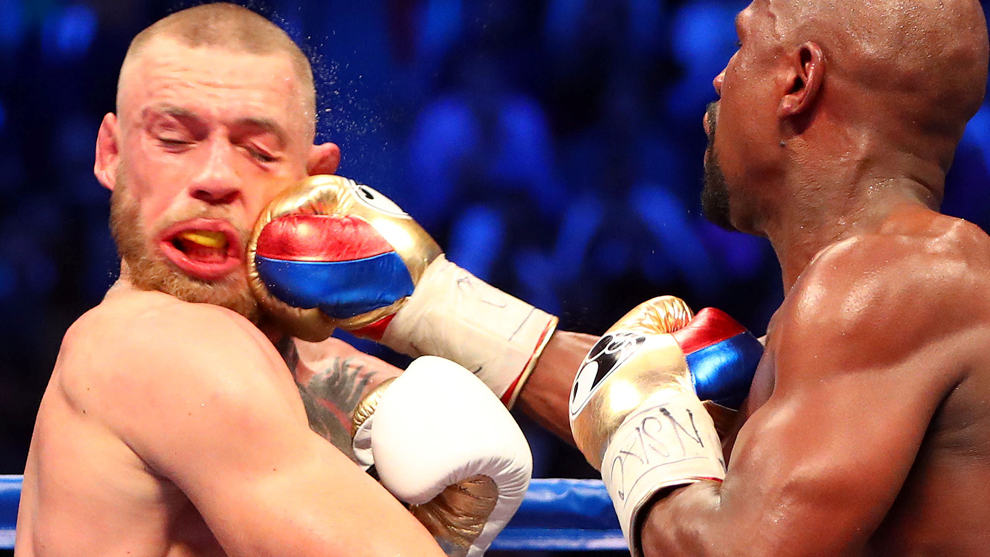 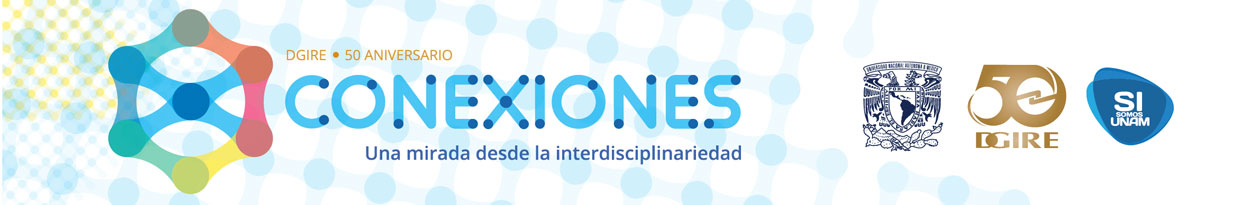 Ley de Hooke
El alargamiento unitario que experimenta un material elástico es directamente proporcional a la fuerza aplicada sobre el mismo
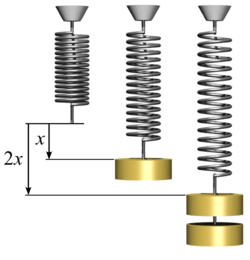 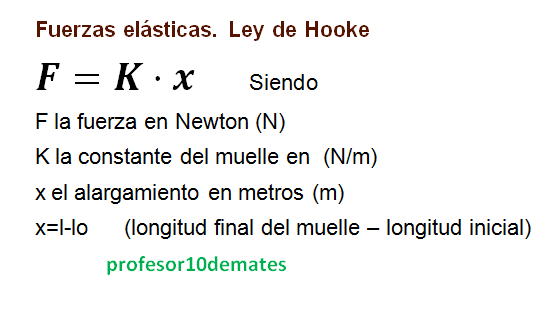 Ley de Hooke
Constante Elástica:
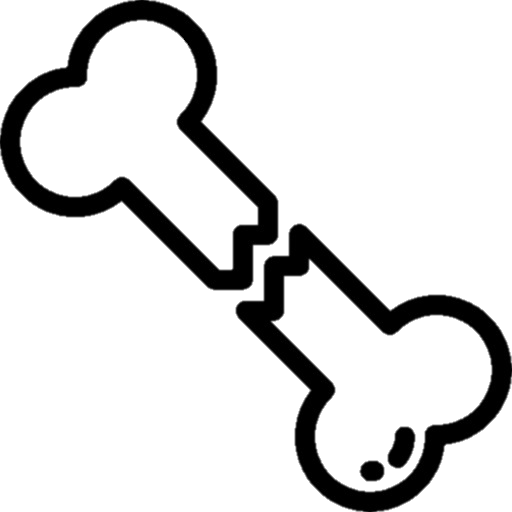 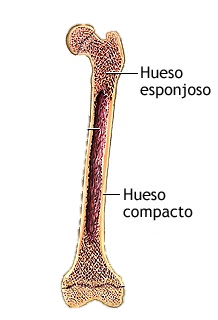 De acuerdo al Módulo  de Young:
0.76 ∙ 10 2 N/mm2
179 ∙ 10 2 N/mm2
Esfuerzo
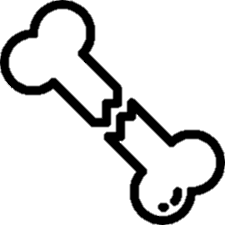 Fuerza que actúa sobre un cuerpo para deformarlo 

Es la razón de una fuerza aplicada entre el área sobre la que actúa.
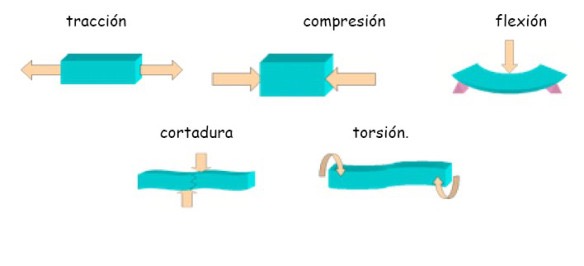 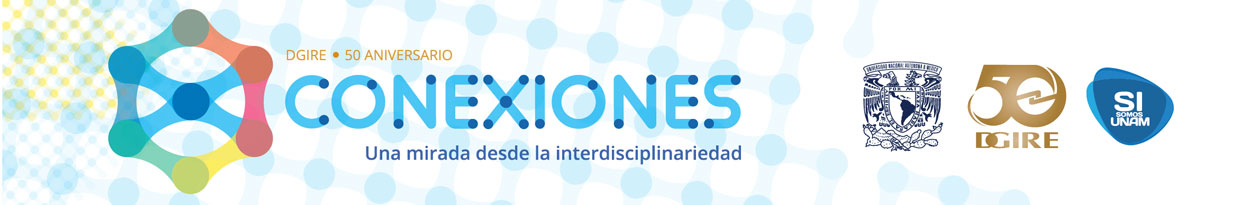 Esfuerzo Longitudinal
Se genera al aplicarse una fuerza en el eje de la cuerpo y otra igual y opuesta para mantenerla en equilibrio.
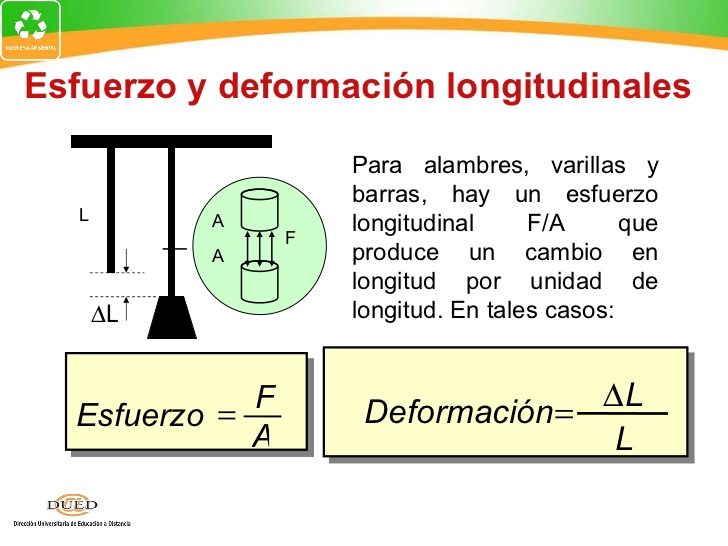 También se llama esfuerzo normal por ser perpendicular a las fuerzas aplicadas
F
A
Compresión
Las fuerzas son iguales y opuestas y se acercan entre sí.
Esfuerzo de:
Tensión
Se presenta cuando las fuerza iguales y opuestas se apartan entre sí.
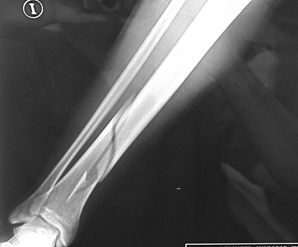 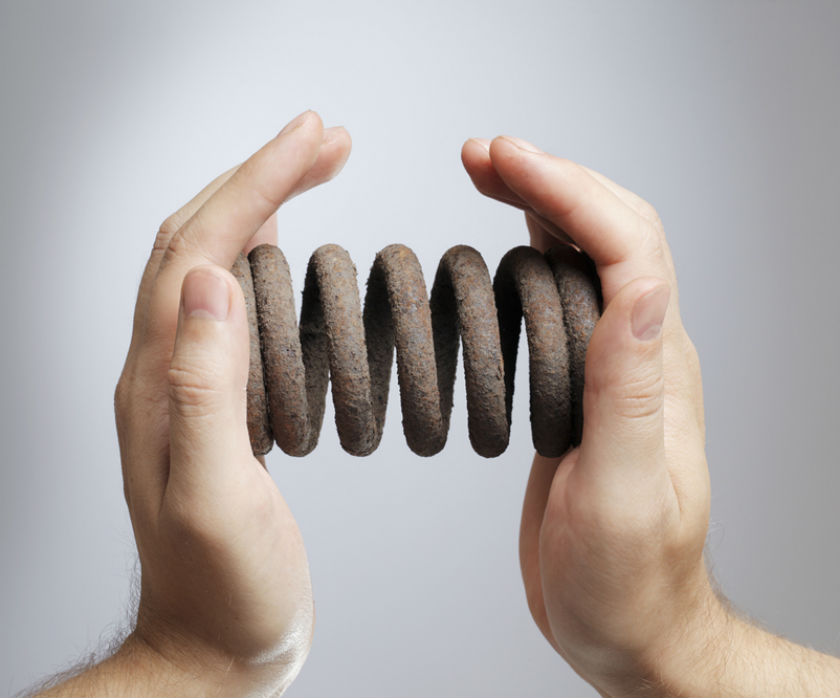 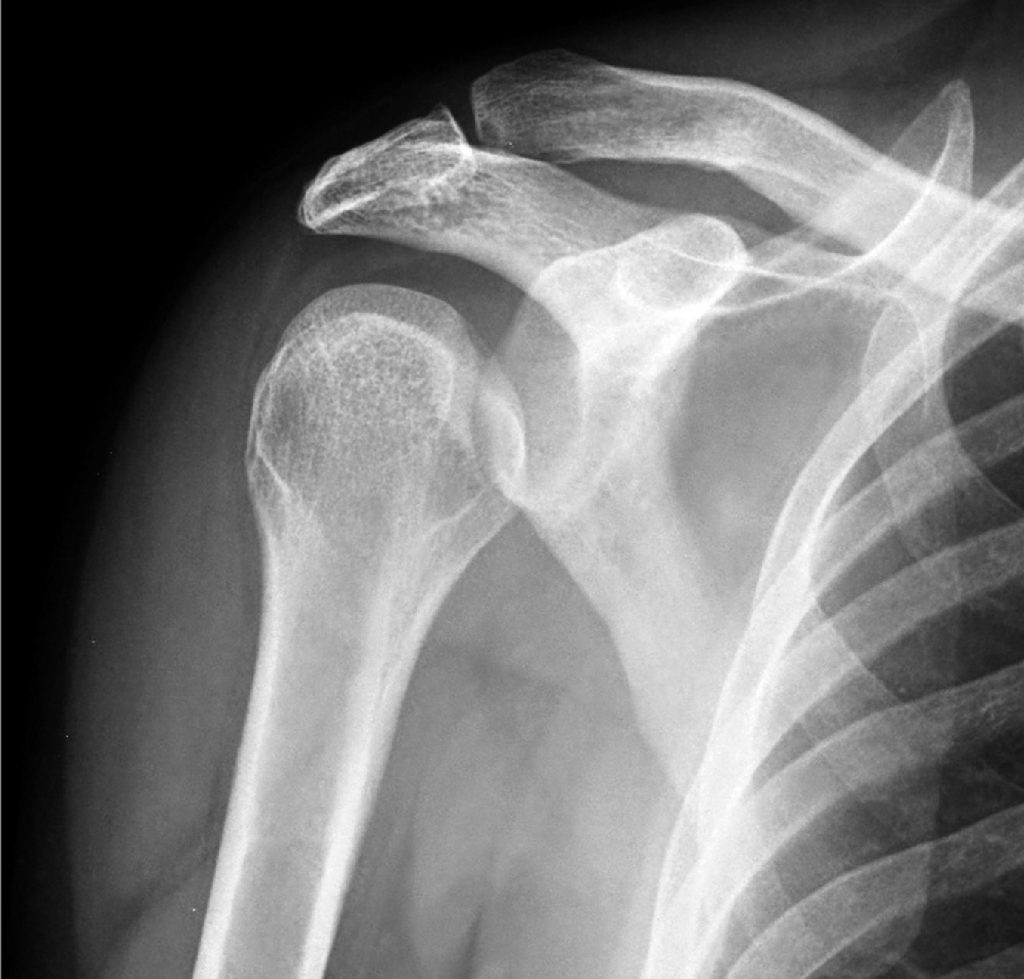 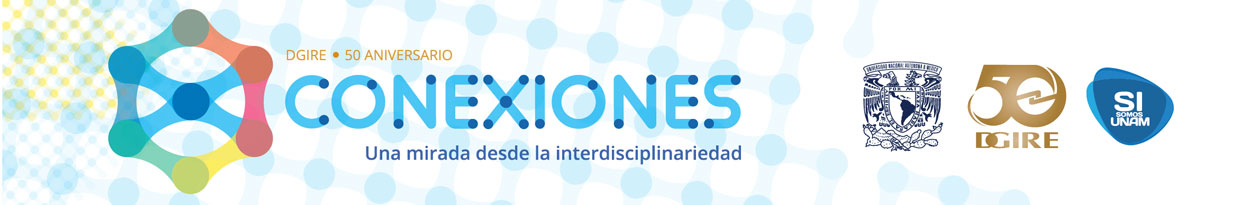 Esfuerzo Cortante
Fuerzas iguales y opuestas no tienen la misma línea de acción y alteran la forma del cuerpo.
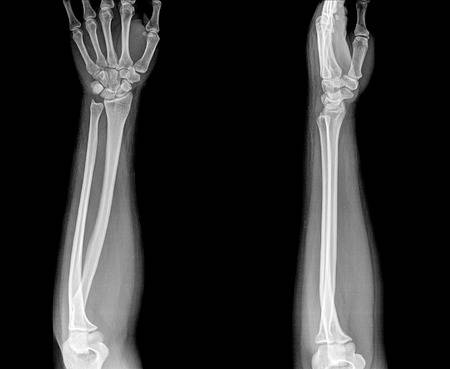 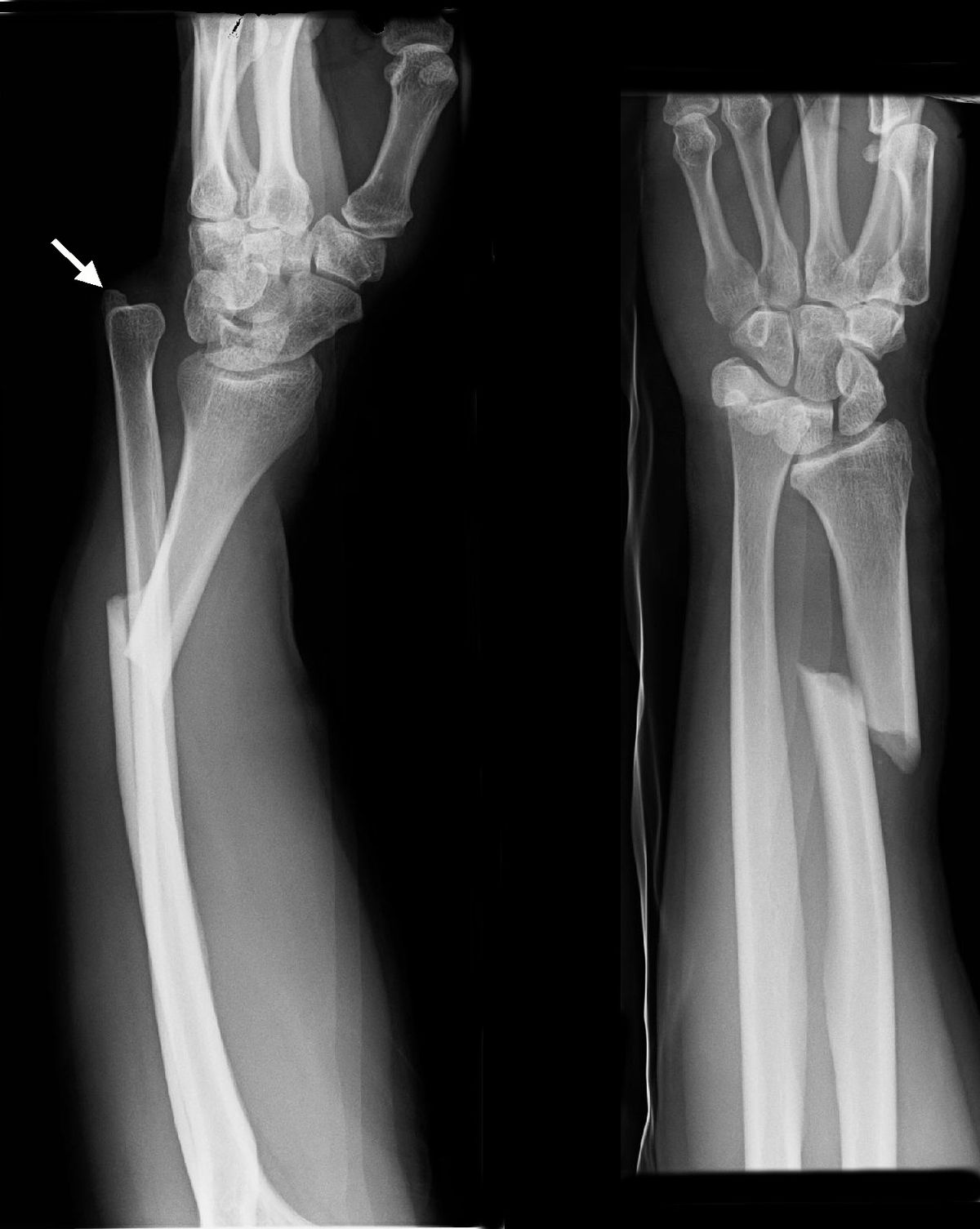 τ = F/A
τ = esfuerzo cortanteF = fuerza de corteA= Superficie en la que actúa la fuerza de corte
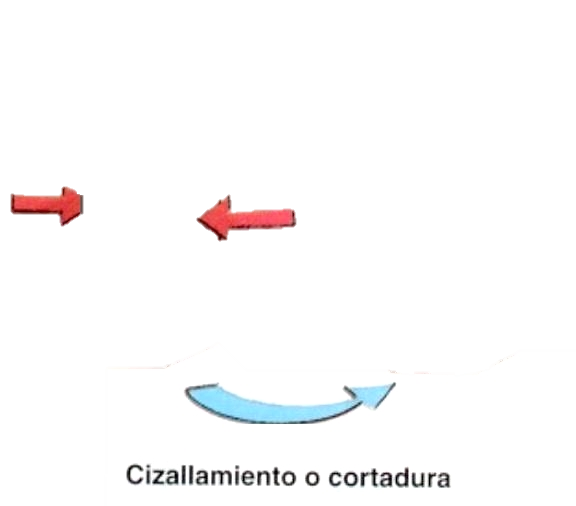 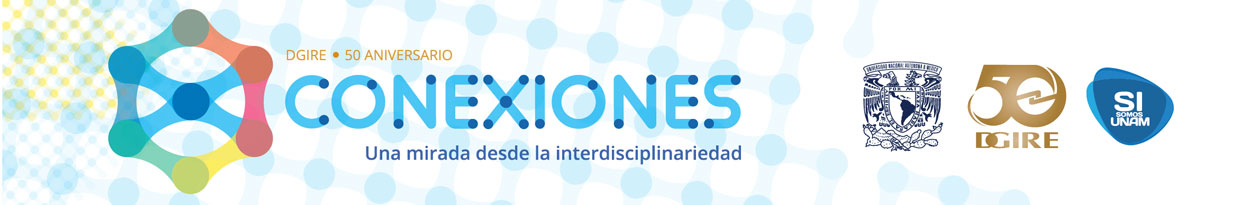 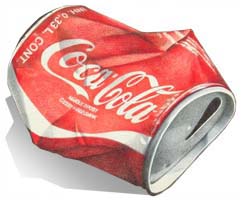 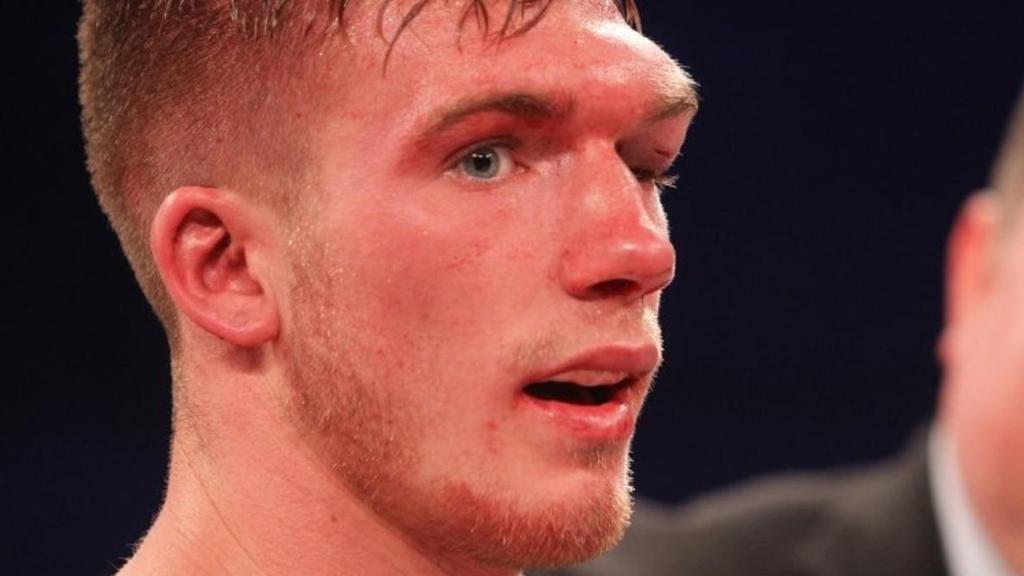 Cambio relativo en las dimensiones o en la forma de un cuerpo.
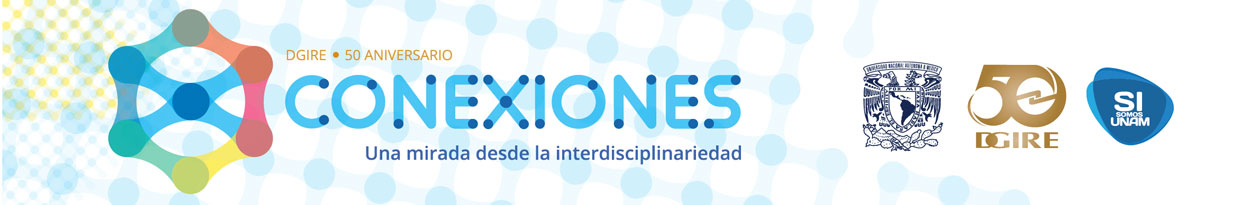 Deformación
Y Deformación Longitudinal
Momento de Torsión
Capacidad de una fuerza para producir un giro alrededor de un punto.
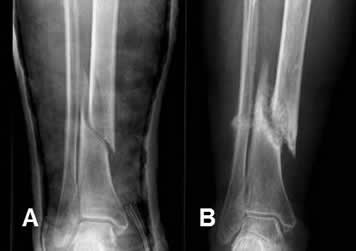 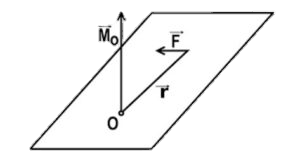 M = r ∙ F ∙ sen α
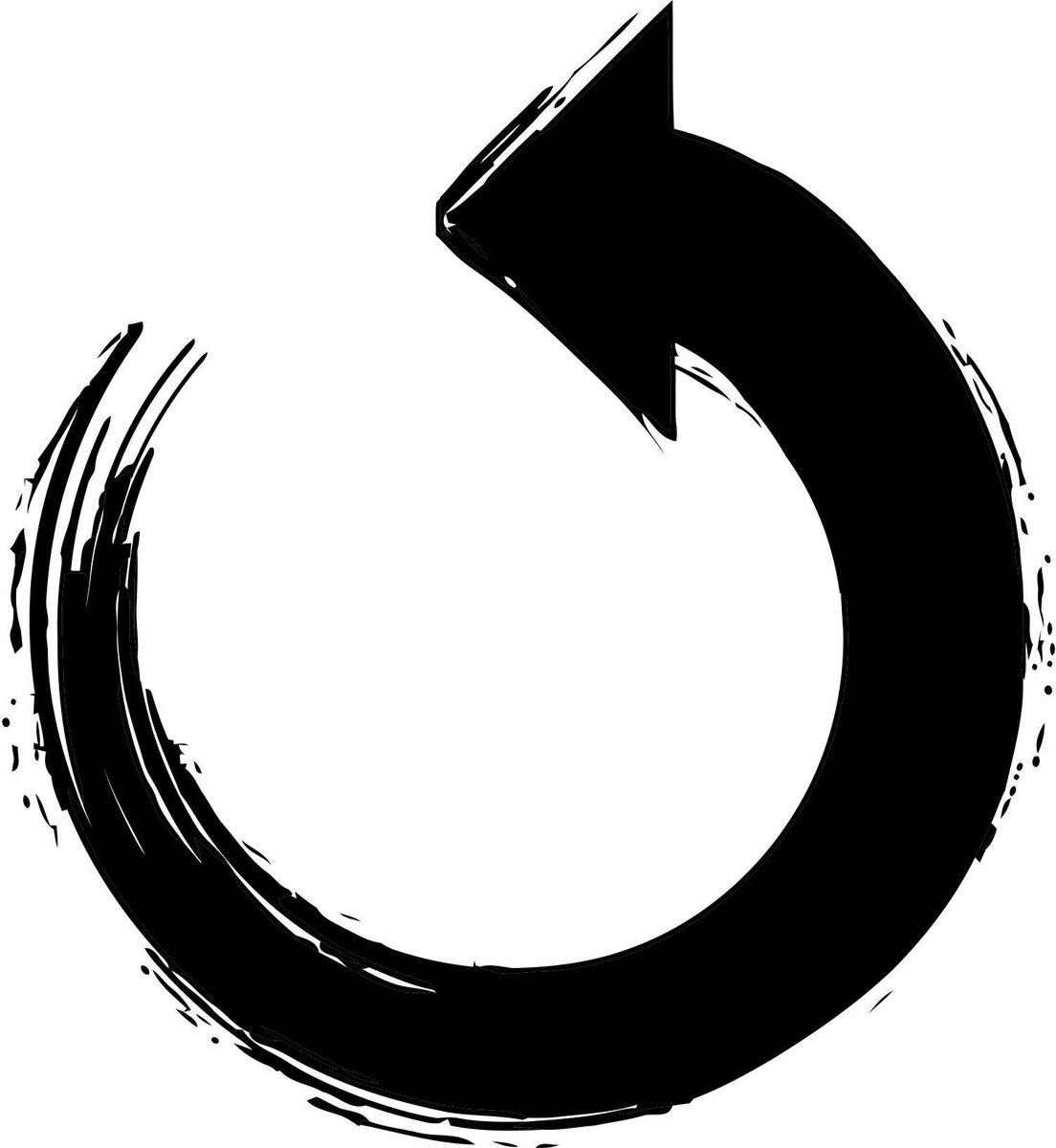 -
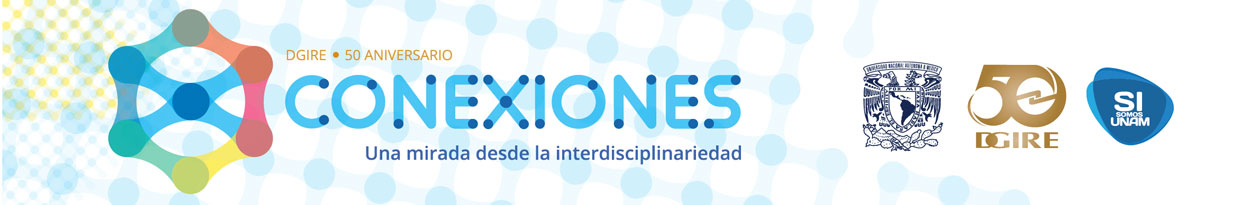 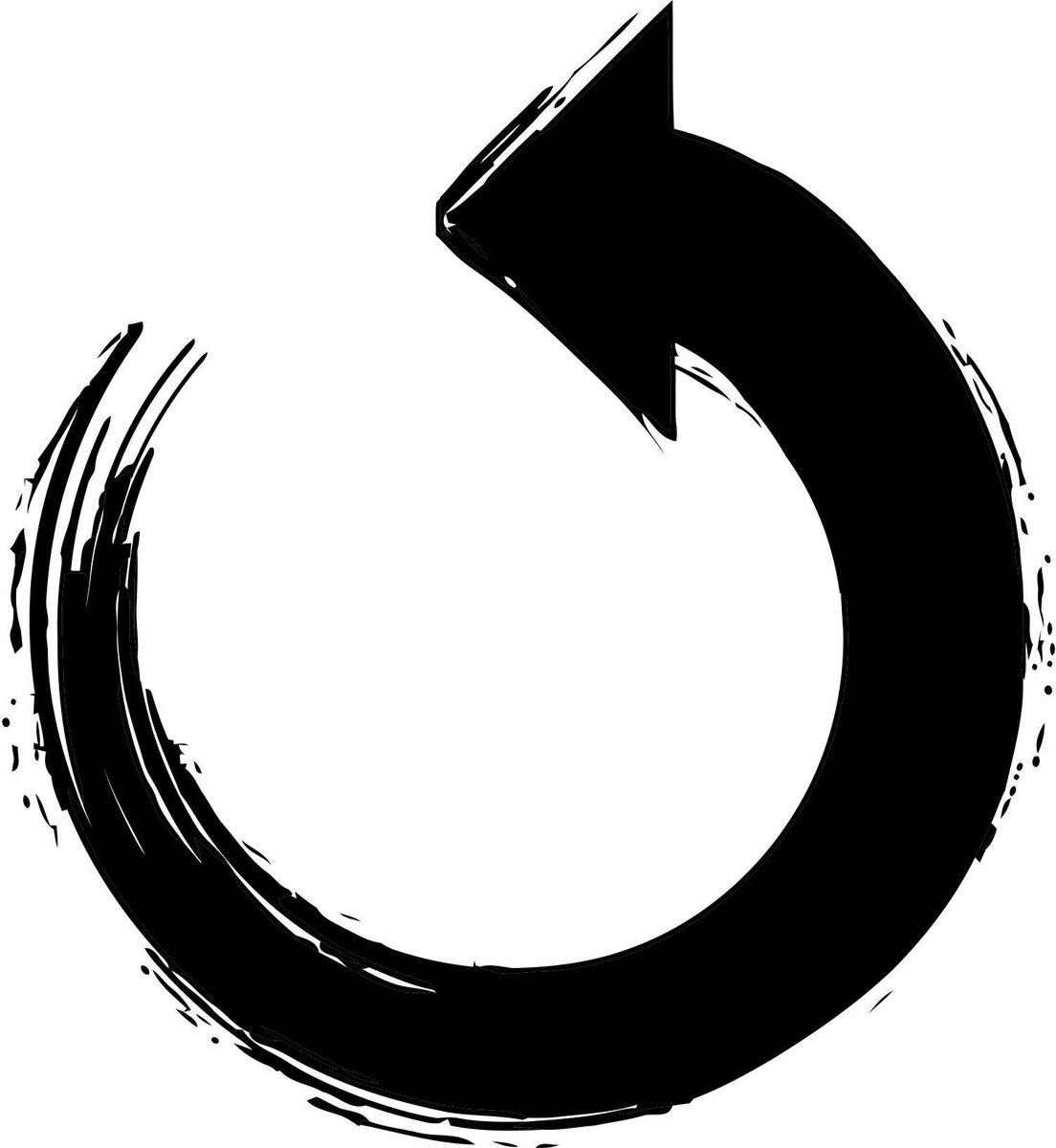 +
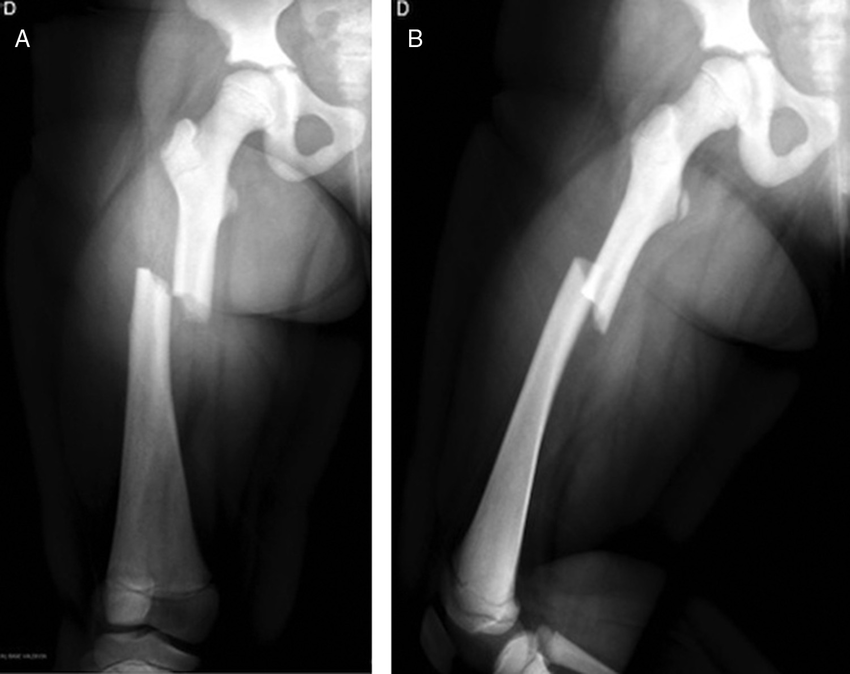 Su función es transmitir fuerza y variar desplazamiento.
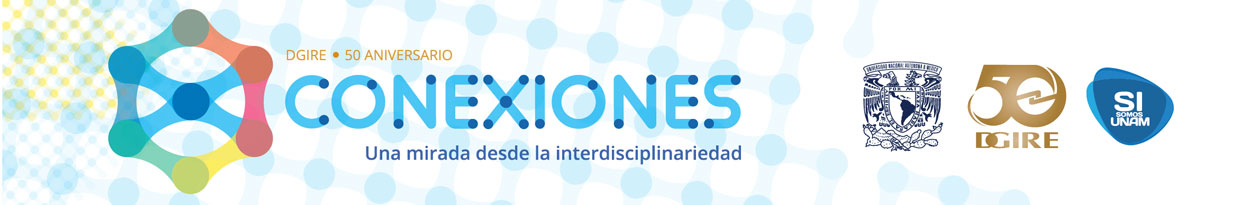 Palanca
Palanca
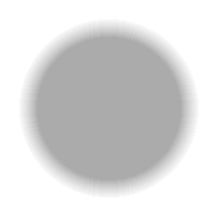 Potencia
Resistencia
Fuerza normal
Máquina simple
Ley de la Palanca
P⋅Bp=R⋅Br
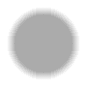 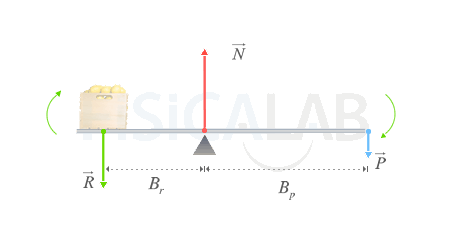 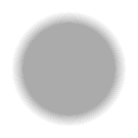 Formada por:
Fuerzas que intervienen
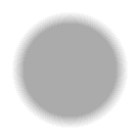 Barra rígida y fulcro
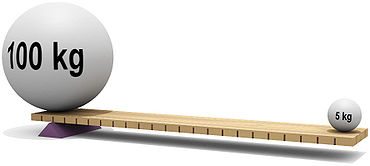 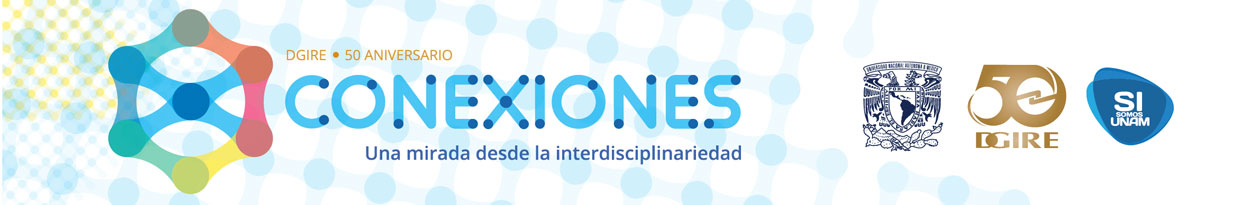 Tipos de Palanca
1°
El punto de apoyo está entre la fuerza aplicada y la fuerza resistente.
2°
La fuerza resistente se aplica entre el punto de apoyo y la fuerza aplicada.
3°
La fuerza aplicada está entre el punto de apoyo y la fuerza resistente.
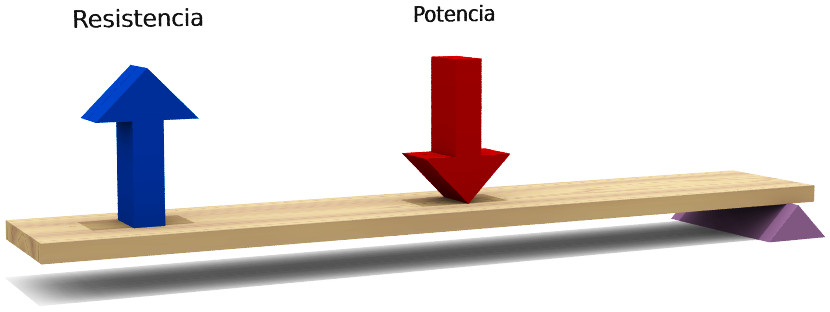 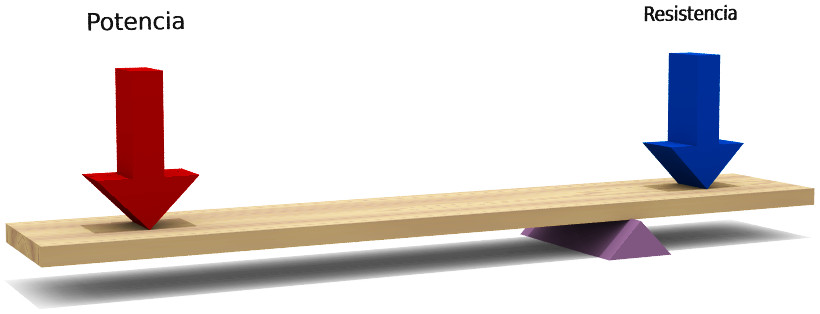 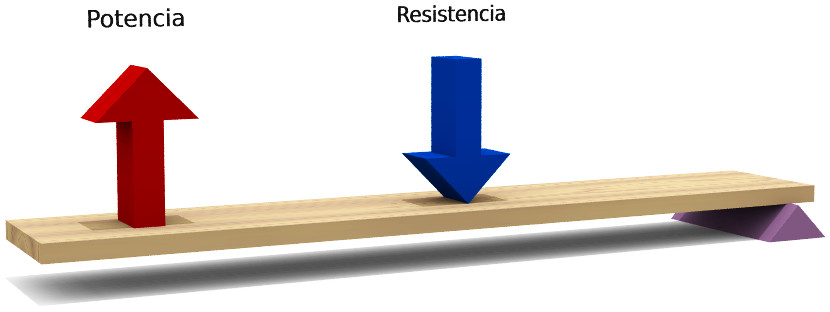 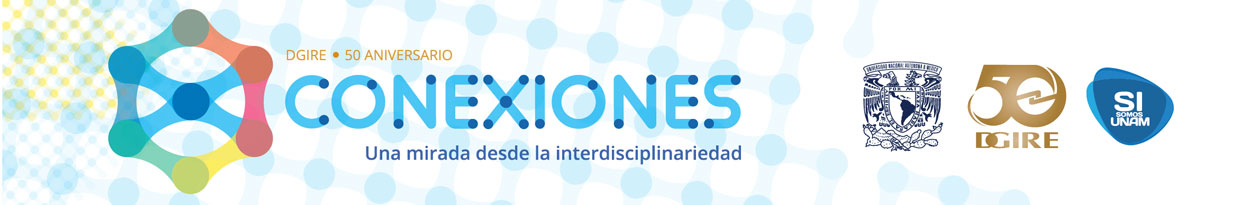 Cantidad de Movimiento
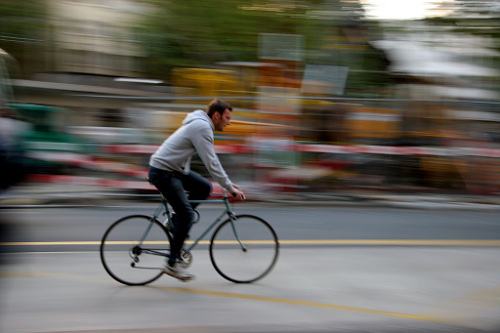 Se define la cantidad de movimiento lineal como el producto de la masa por la velocidad:
p=mv
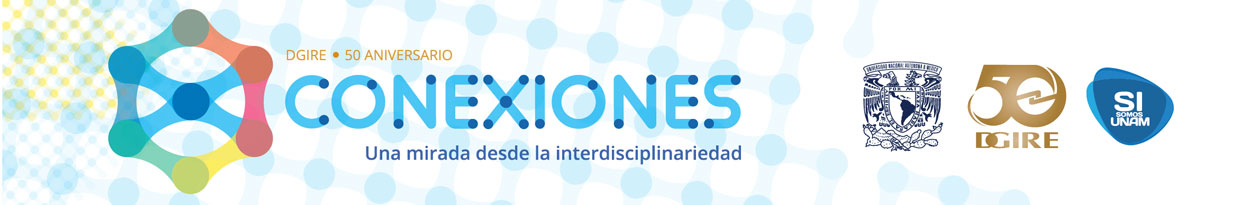 Impulso
Variación en el momento lineal que experimenta un objeto físico en un sistema cerrado.
I=F⋅t
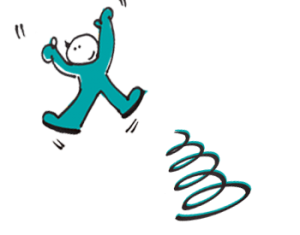 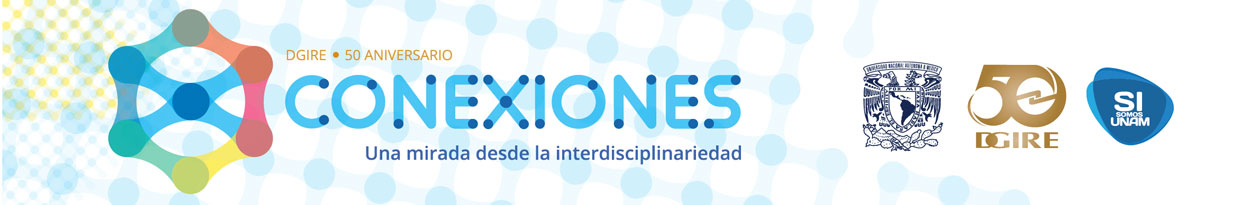 (m1​⋅v1i)+(m2​⋅v2i)= (m1​⋅v1f)+(m2​⋅v2f)​
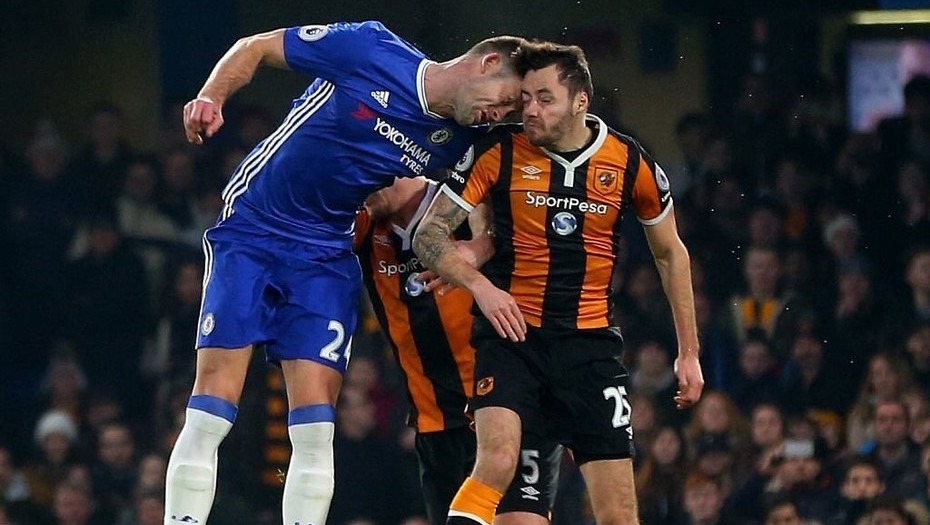 p1i​+p2i​=p1f​+p2f​
Ley de Conservación de la Cantidad de Movimiento
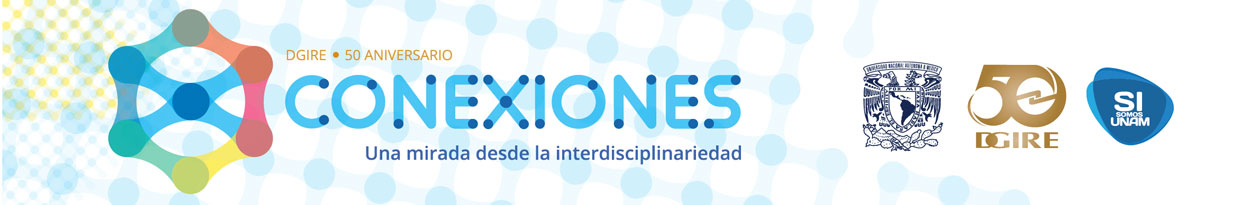 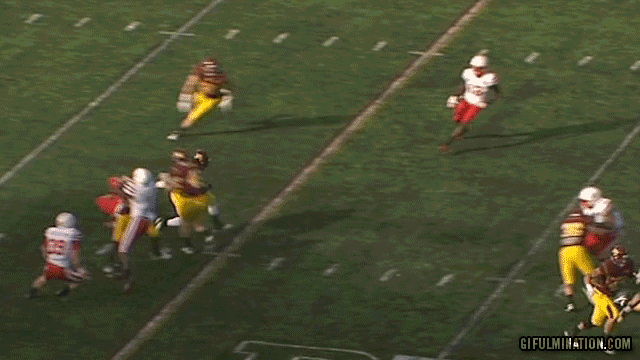 Choque
Colisión entre dos o más cuerpos
Choque Elástico:
No hay intercambio de masa.
No hay deformaciones permanentes
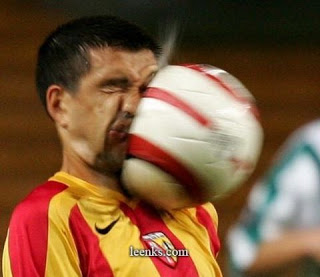 Conserva el momento lineal y la energía cinética
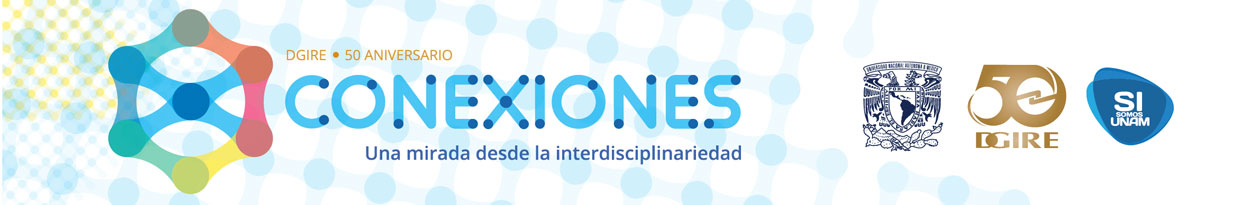 Choque Inelástico:
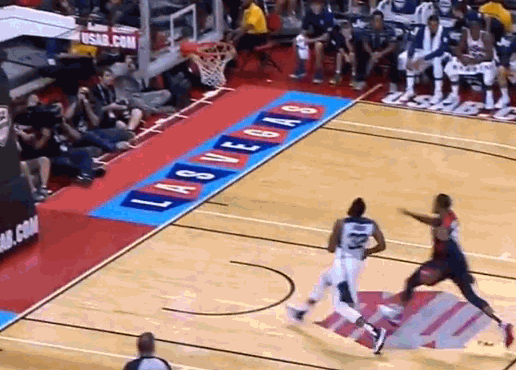 Choque en el que la energía cinética no se conserva, y los cuerpos que colisionan pueden sufrir deformaciones y aumento de su temperatura.
m1​⋅v1+m2​⋅v2=(​ m1+m2)v
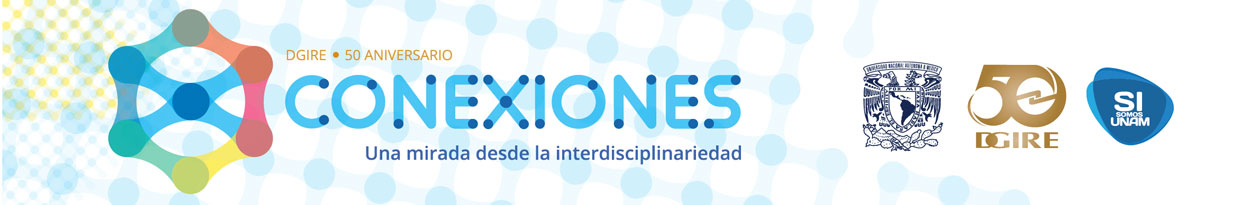 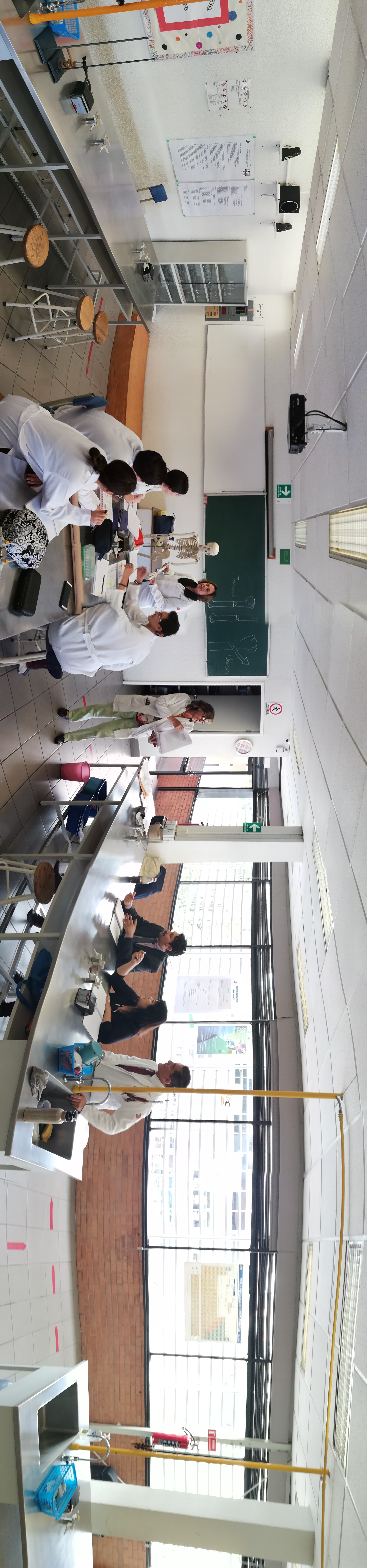 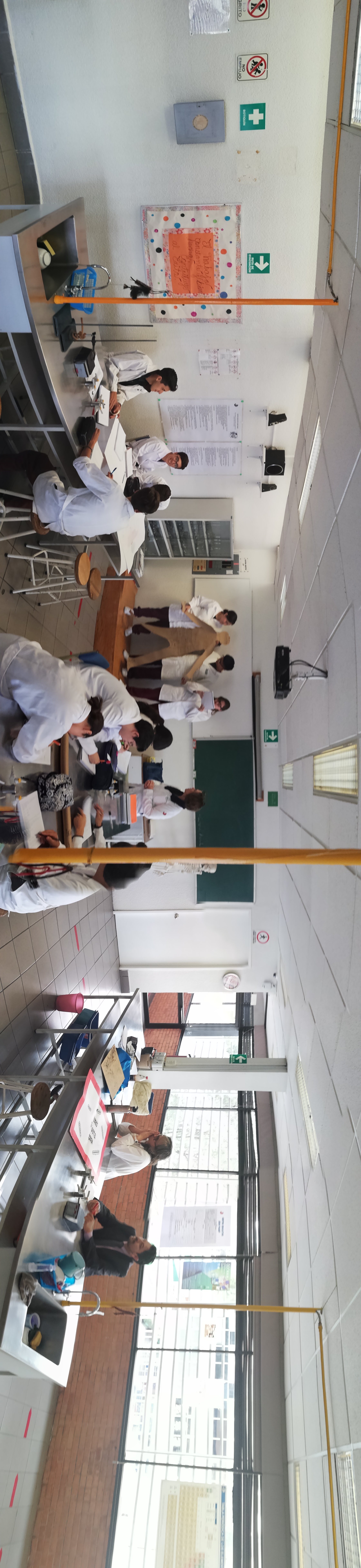 FOTOGRAFÍAS
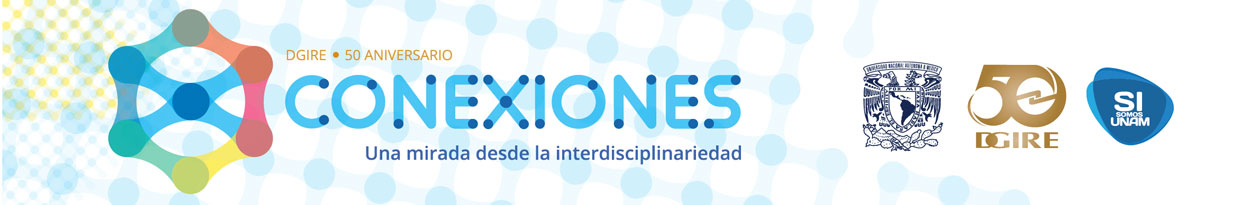 Bibliografía:
Caballero, J. (No especificado). Momento de Torsión: Características y Fórmulas, Ejercicios Resueltos. Recuperado: septiembre 04, 2018, de https://www.lifeder.com/momento-torsion/
Profesor en línea. (No especificado.). Torque o Momento de una fuerza. Recuperado: septiembre 04, 2018, de http://www.profesorenlinea.com.mx/fisica/ Fuerzas_Torque_momento.html
Torres, M. (No especificado.). Palanca. Recuperado: septiembre 04, 2018, de https://www.edu.xunta.es/espazoAbalar/sites/espazoAbalar/files/datos/1464947673/contido/21_la_palanca.html
Fernández, J. L. &; Coronado, G. (No especificado.). Palancas. Recuperado: septiembre 04, 2018, de https://www.fisicalab.com/apartado/ley-palanca#contenidos
Tippens. E. Paul. (2011). Física Conceptos y Aplicaciones. México: McGraw Hill.
Castrillon Julio, Luna Ambrosio, Pierre Ayel Jean, et.al. (1967). Física. México: Enseñanza S.A.
Khan Academy . (No especificado). ¿Qué es la conservación del momento? Recuperado octubre 3, 2018, de https://es.khanacademy.org/science/physics/linear-momentum/momentum-tutorial/a/what-is-conservation-of-momentum
Carrera, A. (2013). Elasticidad Y Dureza De Los Huesos. Recuperado octubre 3, 2018, de http://www.academia.edu/4972682/ELASTICIDAD_Y_DUREZA_DE_LOS_HUESOS
Actividad por asignatura de la fase de Desarrollo del proyecto
Sesión 1
Inicio
Sesión de carácter Interdisciplinario
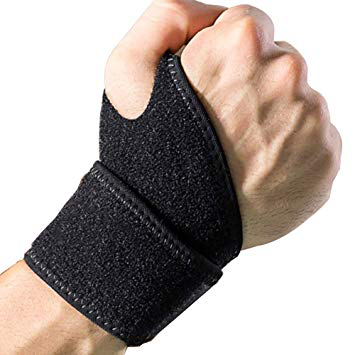 Materia: Educación Física

Trabajo a realizar: 

Realizar una exposición al resto de la comunidad del Centro Educativo Jean Piaget para dar difusión a las distintas medidas de prevención de fracturas que se pueden seguir antes y durante el ejercicio de la actividad deportiva, así como el equipo de seguridad y reglas generales para el correcto uso del equipo deportivo.
CONEXIONES III- Centro Educativo Jean Piaget
GRUPO: PREPARATORIA SEXTO
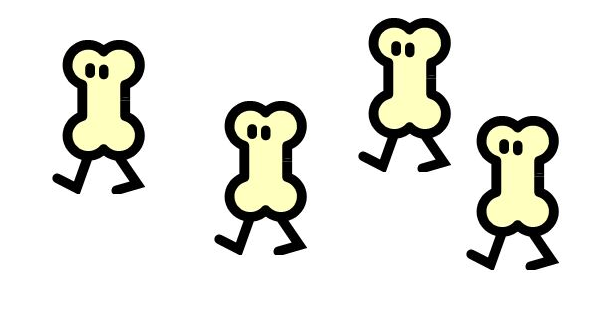 Prevención de Fracturas
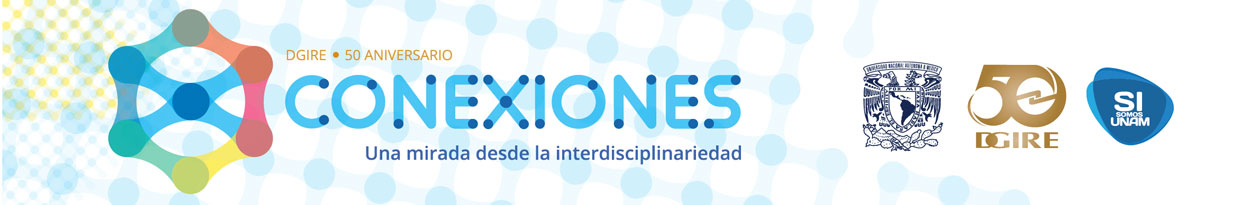 Prevenir fracturas en la vida cotidiana
Seguir un programa de ejercicios adecuado a las necesidades de cada quien ayuda a prevenir fracturas. De esta manera, se fortalecen los músculos y se mantienen flexibles las articulaciones, ligamentos y tendones.

Es recomendable realizarse revisiones generales físicas para prevenir caídas.
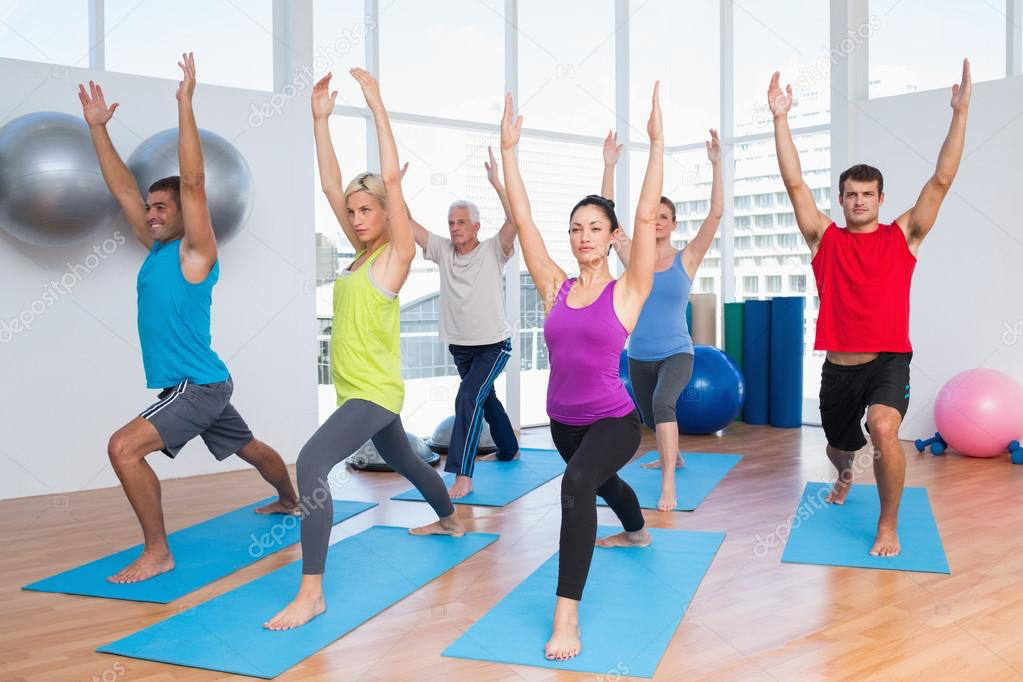 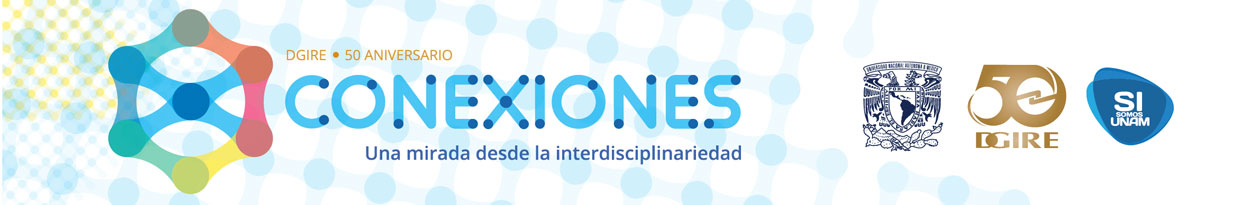 Prevenir fracturas en el ámbito deportivo
Utilizar equipo protector acorde al deporte que se practica (casco, guantes, rodilleras,vendaje, muñequeras, entre otros equipos) reduce drásticamente el riesgo de sufrir una fractura grave.
Vendaje funcional: Es una técnica de inmovilización parcial empleada en lesiones de músculo, tendón y ligamentos. Este tipo de vendaje permite la movilidad, except en la forma o dirección que puede resultar doloroso o en una lesion mayor.
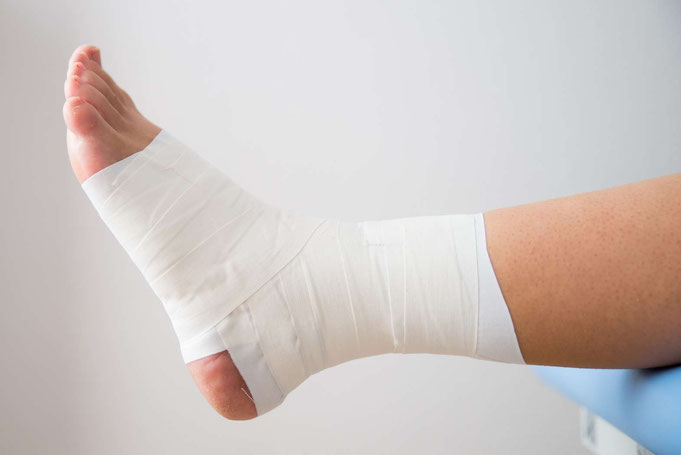 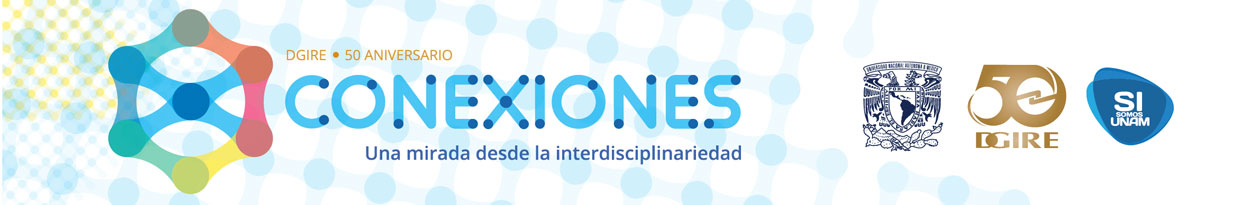 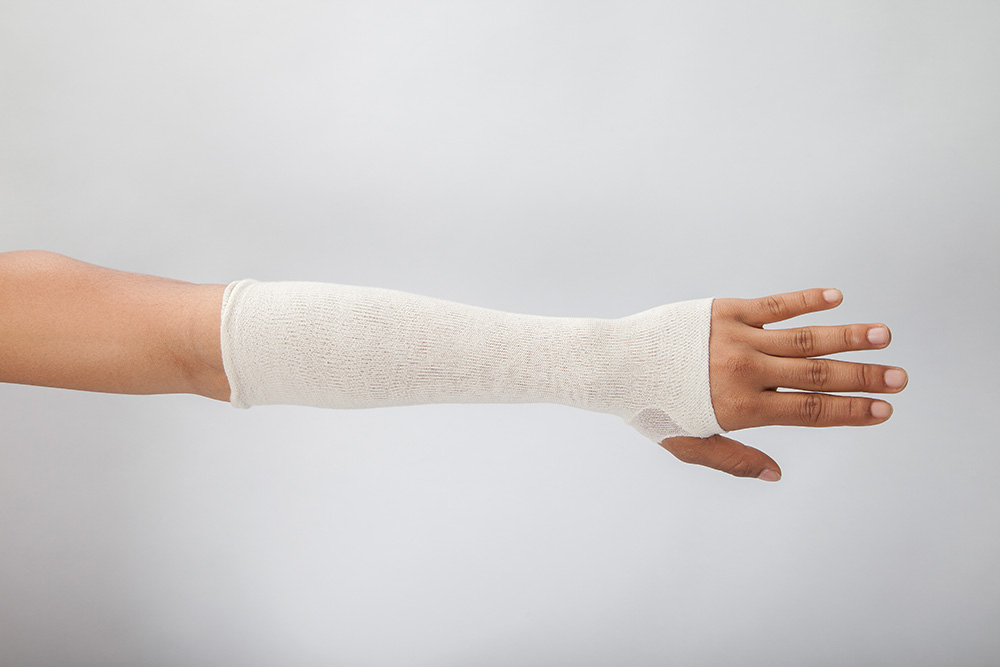 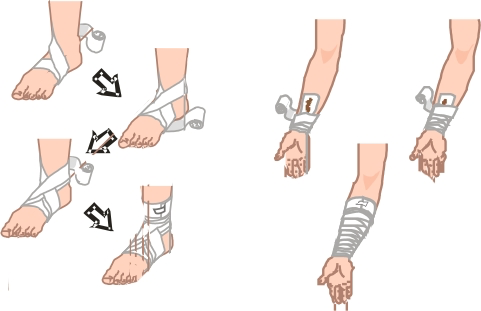 Vendaje terapéutico o preventivo: Este tipo de vendaje previene posibles lesiones al realizar algún deporte, ya que descarga una parte del esfuerzo requerido al practicar algún deporte, ayudando a que el área donde se aplica el vendaje sea menos propensa a sufrir lesiones.
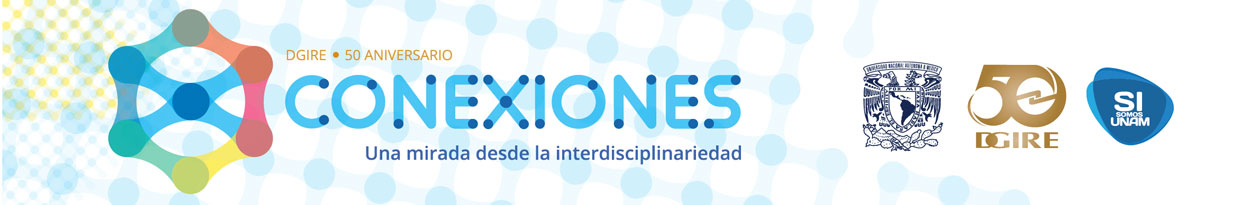 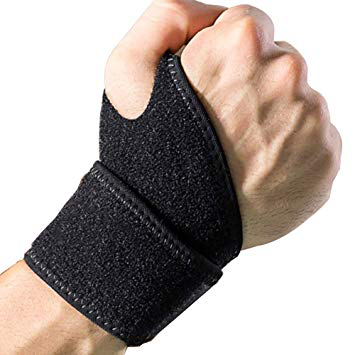 Muñequera: Una buena muñequera mantiene nuestra muñeca firme y evita que suframos torceduras o lesiones. Este elemento ayuda prevenir el dolor, pero no funciona cuando la muñeca ya está adolorida.
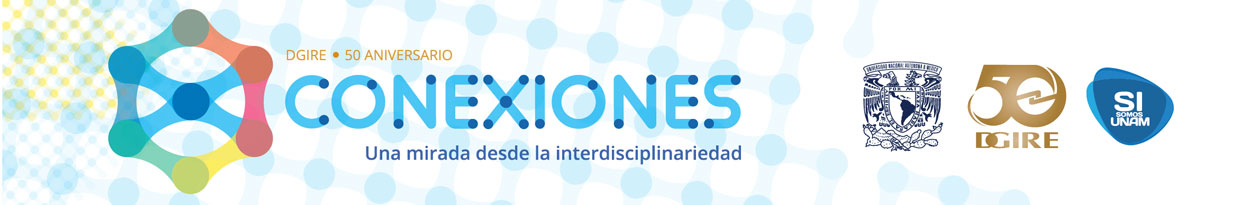 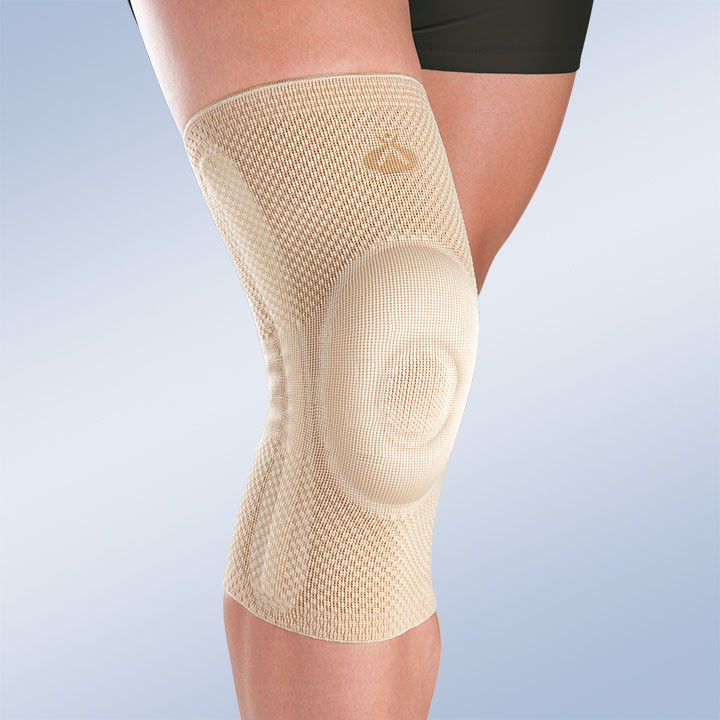 Rodilleras: Esta protección es muy común en deportistas. Existen varios tipos y cada uno tiene su propia función. La mayoría de las rodilleras tienen un buen efecto de presión sobre la articulación y ayudan a mantener una temperatura adecuada en la zona lesionada.
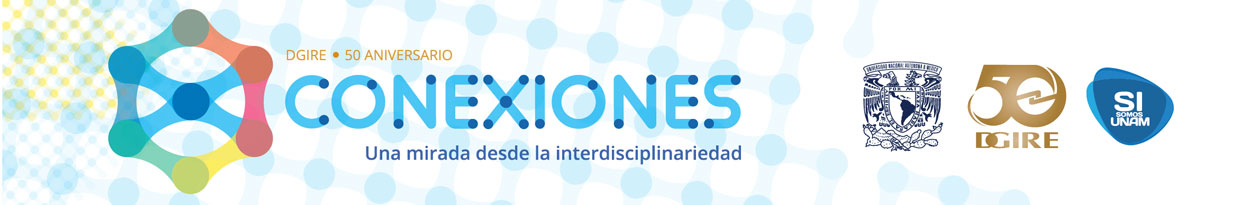 Al entrenar, se debe contra con la supervisión de un instructor experto en el deporte. Esto ayuda a preveer que existan sobrecargos de peso, entrenamientos excesivos o el uso de técnicas incorrectas al realizar el ejercicio.
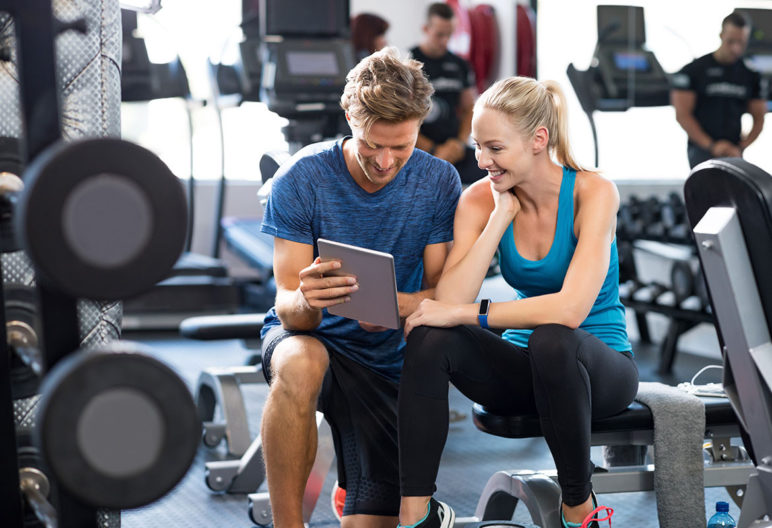 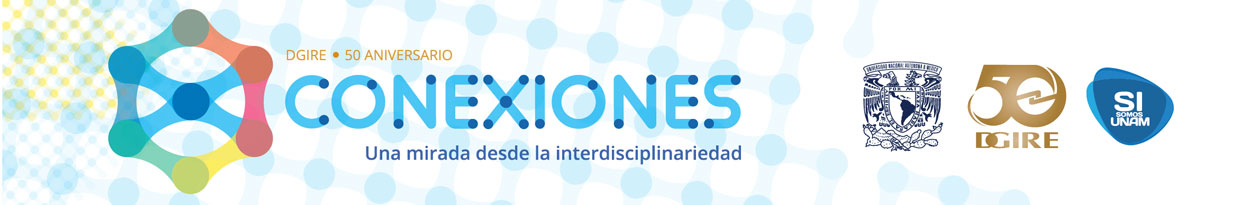 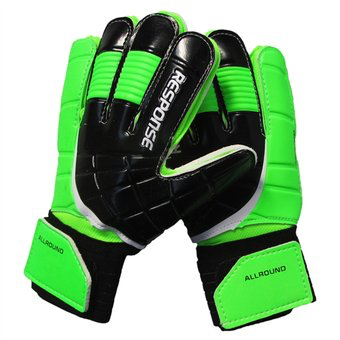 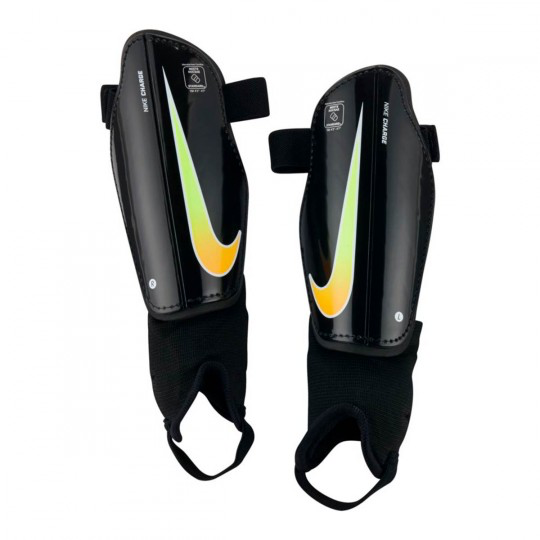 Espinilleras con cintas elásticas
Elementos de protección: Fútbol
Guantes (para el portero)
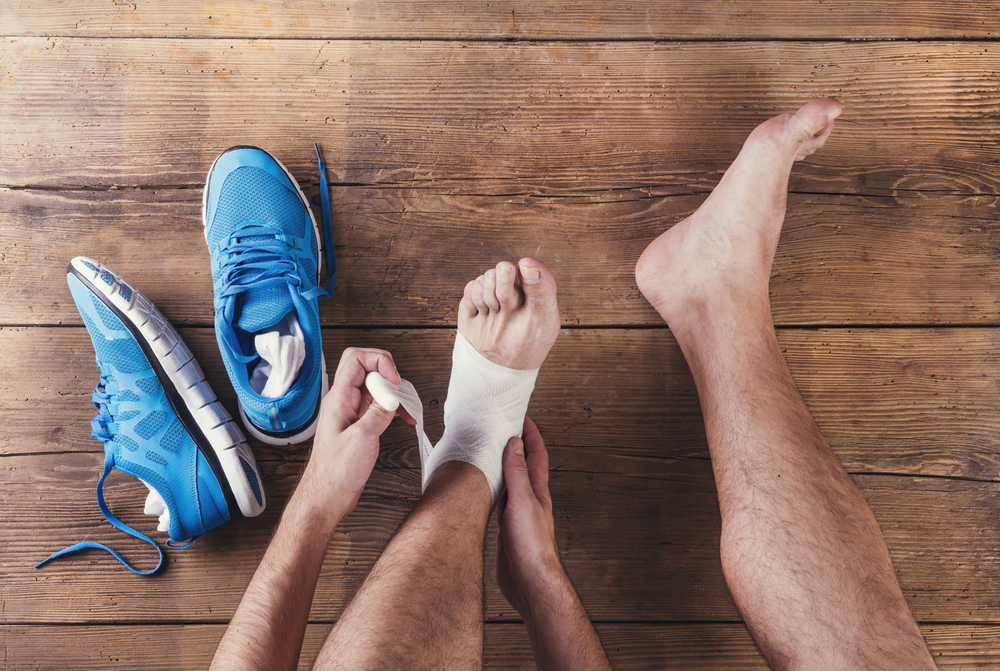 Vendajes preventivos para evitar daño en los pies al patear el balón
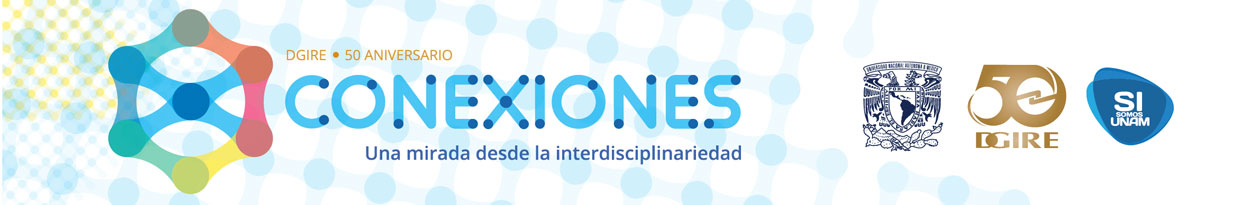 Imagen recuperada de https://www.foroatletismo.com/lesiones/vendaje-funcional-tobillo/
Rodilleras
Protectores bucales
Imagen recuperada de http://dressyourwod.com/espinillera-pantorrillera-rosa
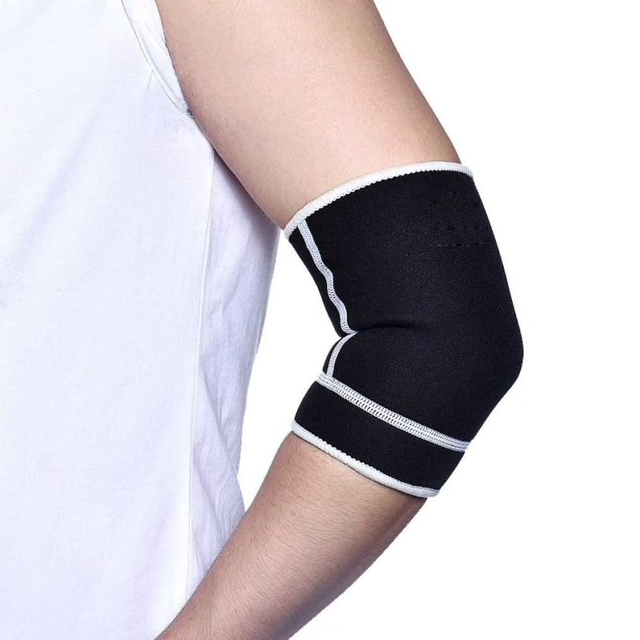 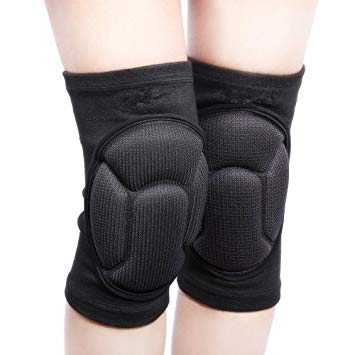 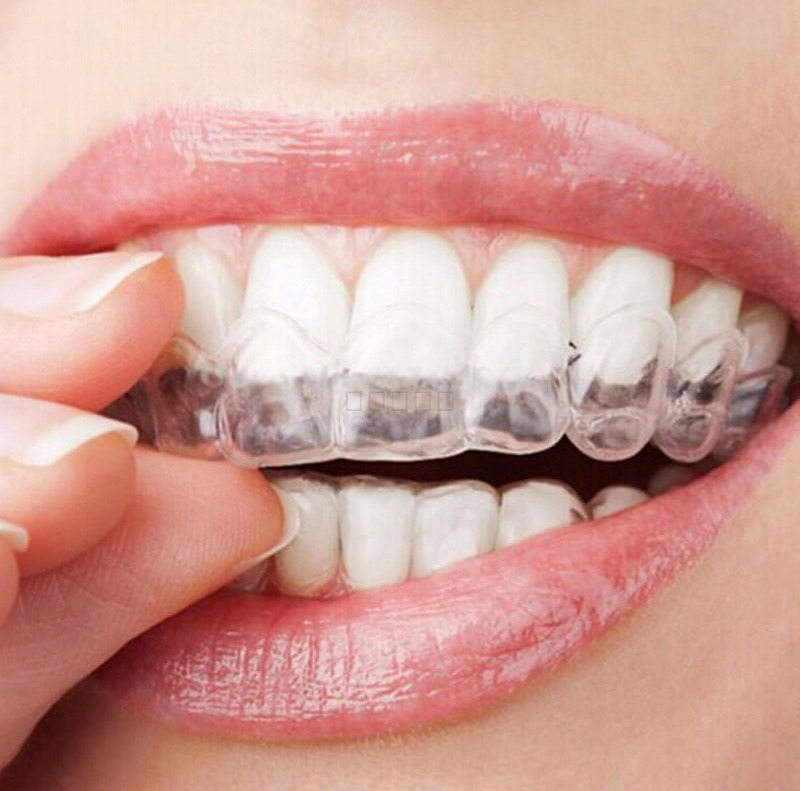 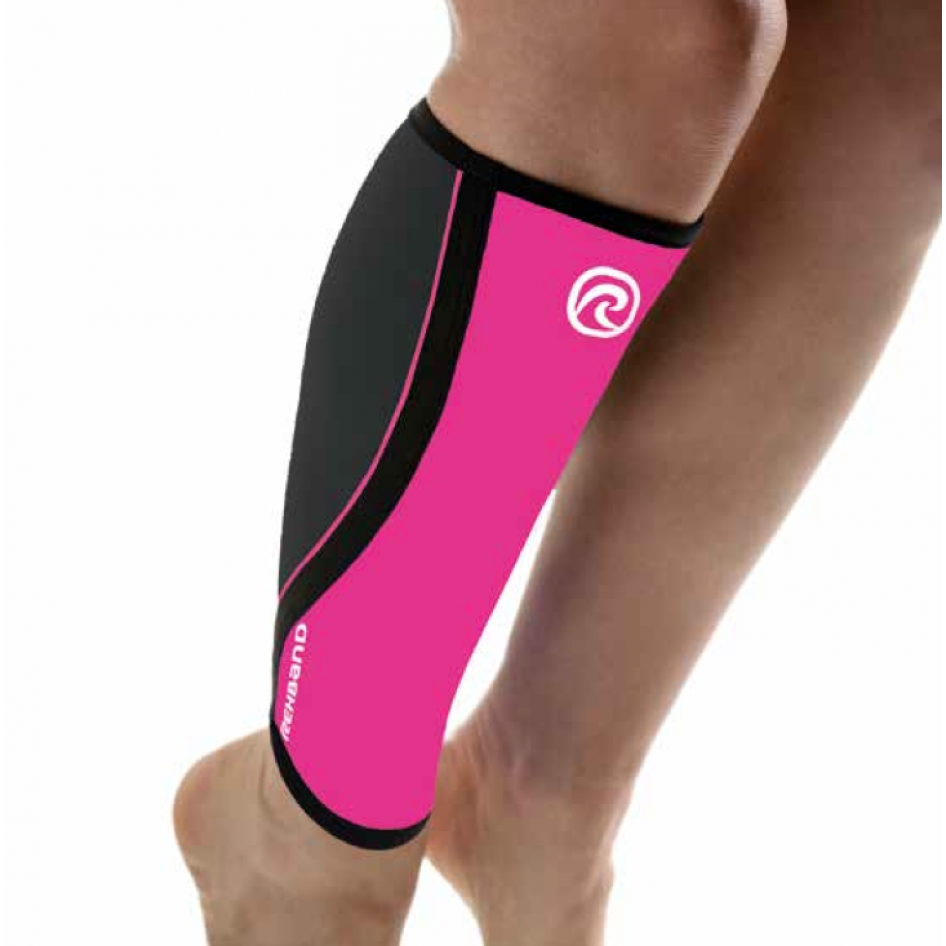 Equipo de Protección: Voleibol
Coderas
Imagen recuperada de https://articulo.mercadolibre.com.mx/MLM-632700961-guarda-dental-proteccion-de-dientes-moldeable-_JM?matt_tool=76380468&matt_word&gclid=CjwKCAiAkrTjBRAoEiwAXpf9CXciIZTyNHBHioqI87X42R8w1QrQW4RvlpYTdOUqwSUSZ7a647E69hoC9JoQAvD_BwE&quantity=1
Espinilleras
Imagen recuperada de https://www.amazon.es/voleibol-rodilleras-protección-Deportes-protector/dp/B01JYZ7L76
Imagen recuperada de https://es.aliexpress.com/item/1PC-Warm-Durable-Breathable-Armband-Elbow-Protector-for-Gym-Sports-XTJ/32778891771.html
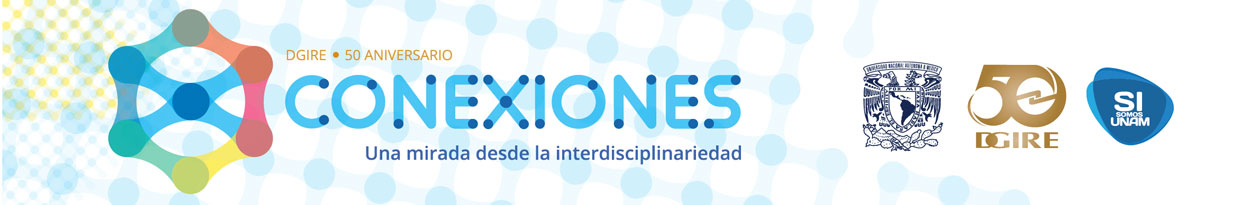 Equipo de protección: Baloncesto
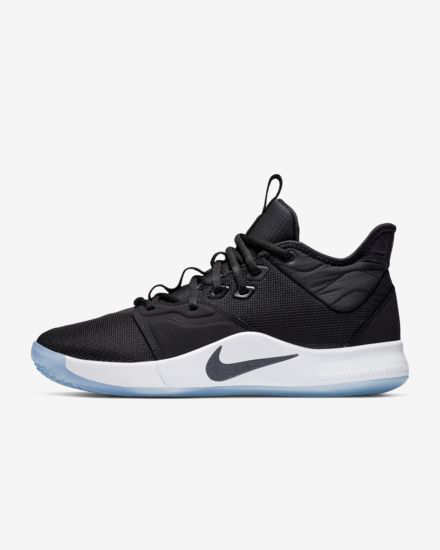 Zapatillas adecuadas para el deporte
Imagen recuperada de https://articulo.mercadolibre.com.ar/MLA-628428869-protector-bucal-dual-flash-rugby-hockey-artes-marciales-_JM
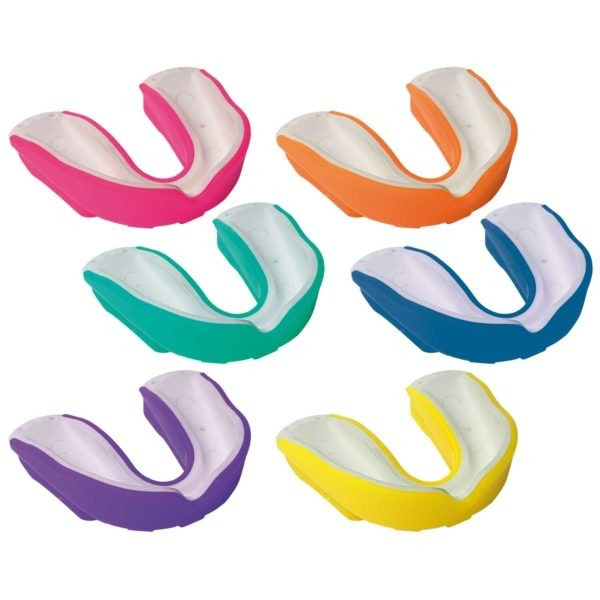 Imagen recuperada de https://www.nike.com/mx/t/calzado-de-básquetbol-pg-3-dxhmjL
Protectores bucales
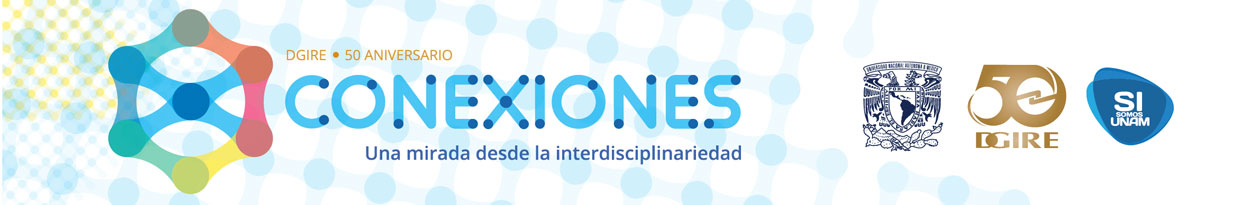 Equipo de protección: Boxeo
Tobillera
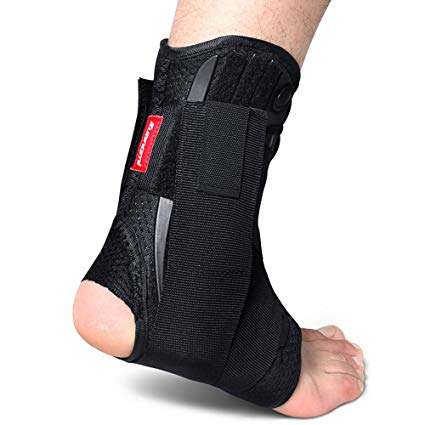 Vendaje preventivo
Protector bucal
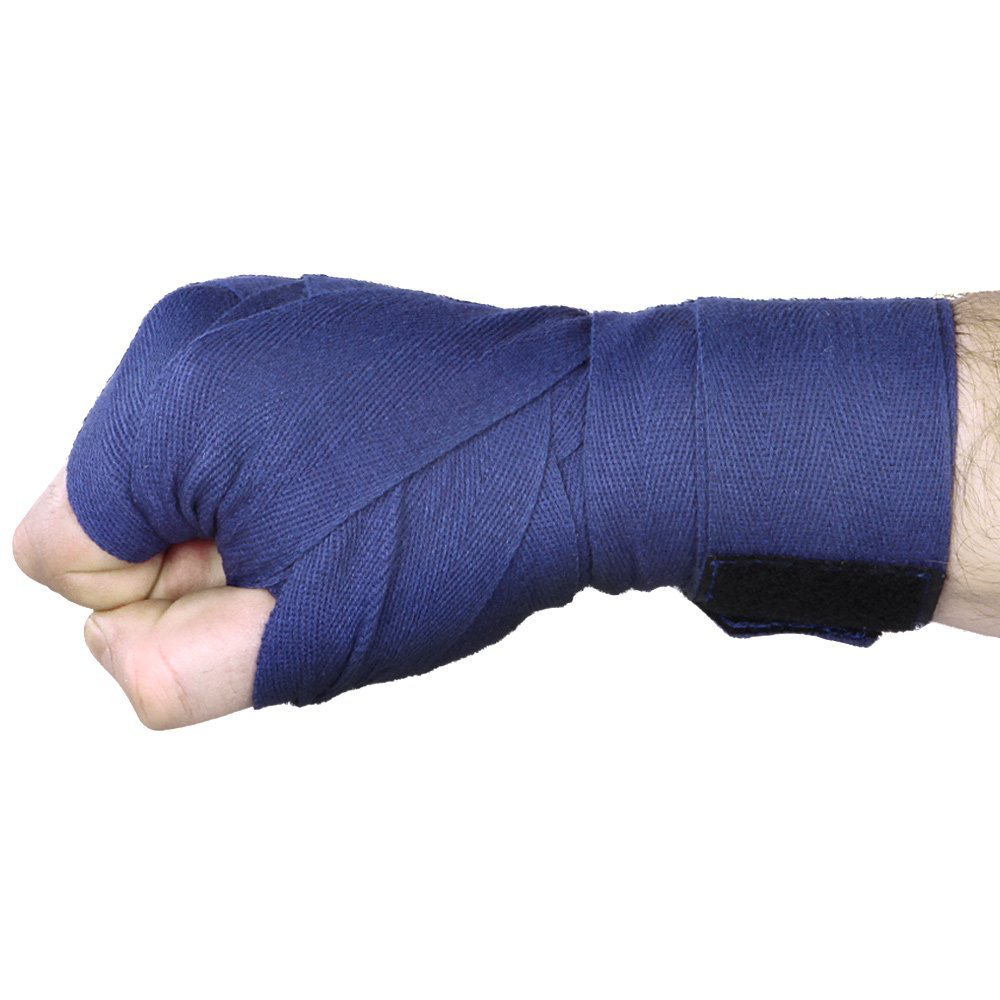 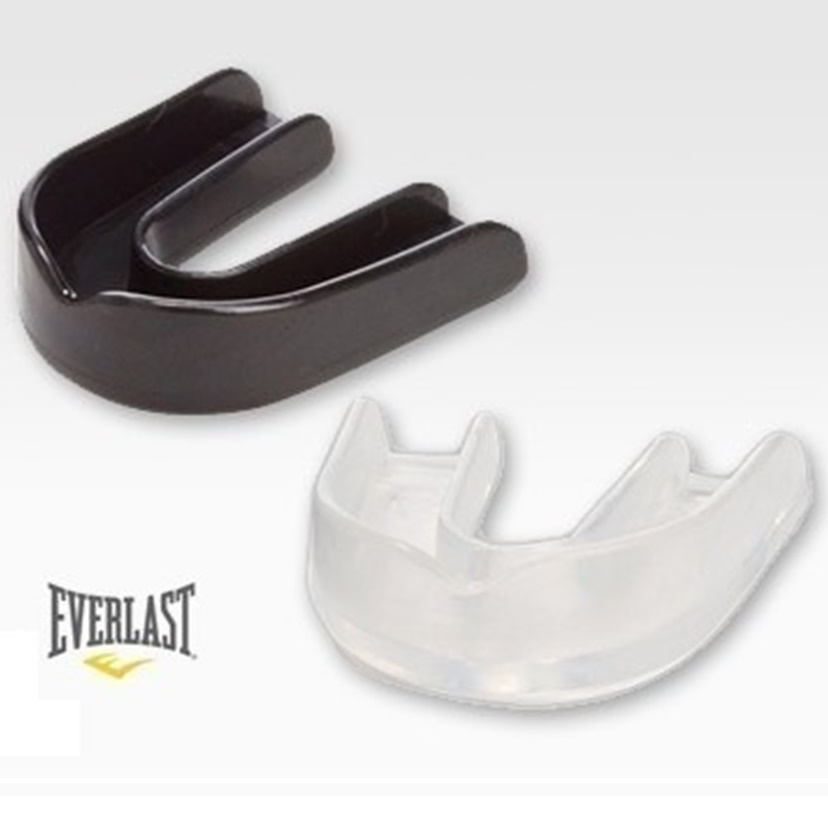 Imagen recuperada de http://izquierdazo.com/la-super-guia-de-las-marcas-de-guantes/2615
Imagen recuperada de https://www.amazon.es
/Kuangmi-Tobillera-laterales-estabilizadores-fijación/dp/B01LFADF4Q
Guantes
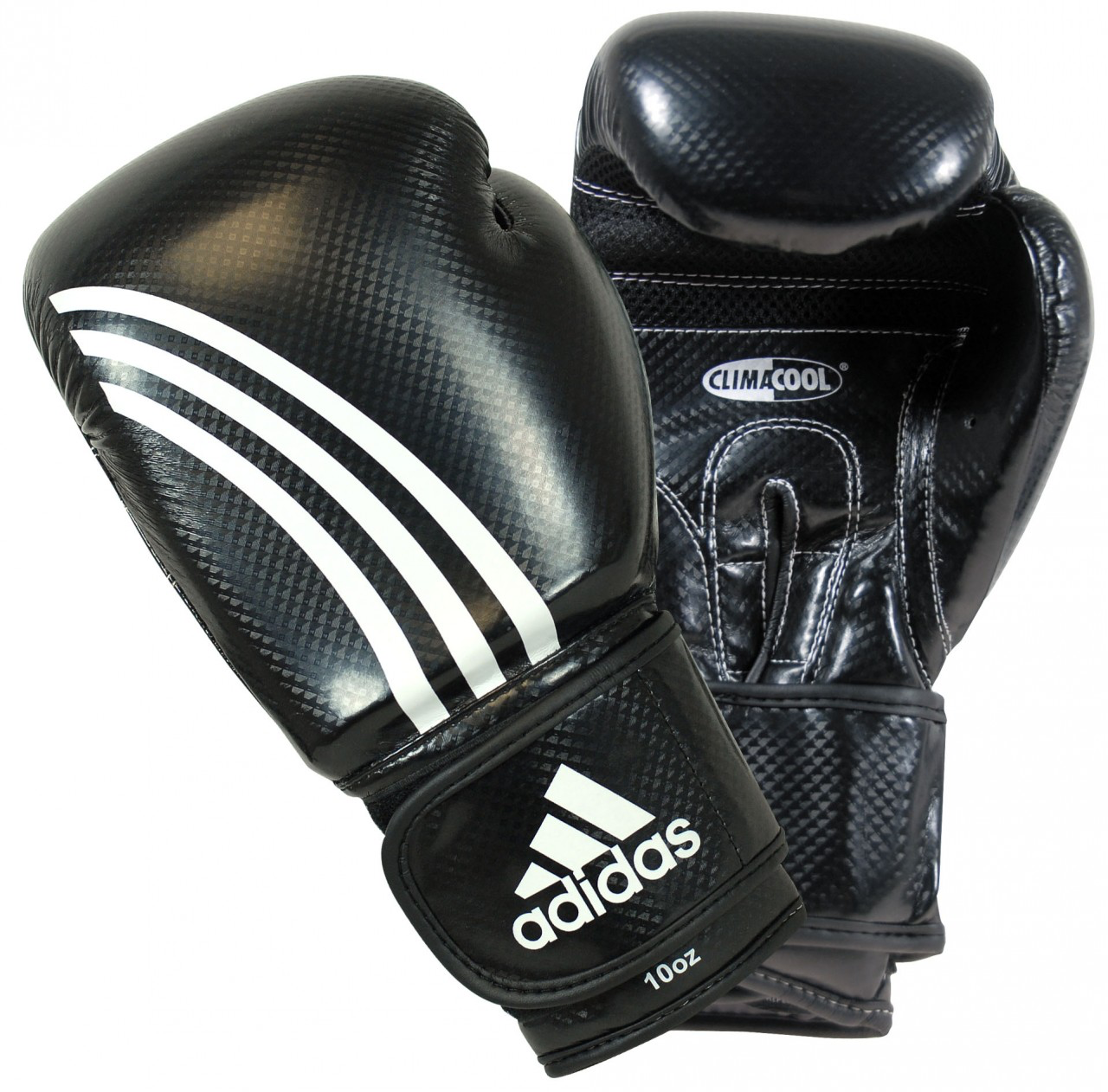 Imagen recuperada de http://
boxeo.tips/las-mejores-vendas-para-boxeo/
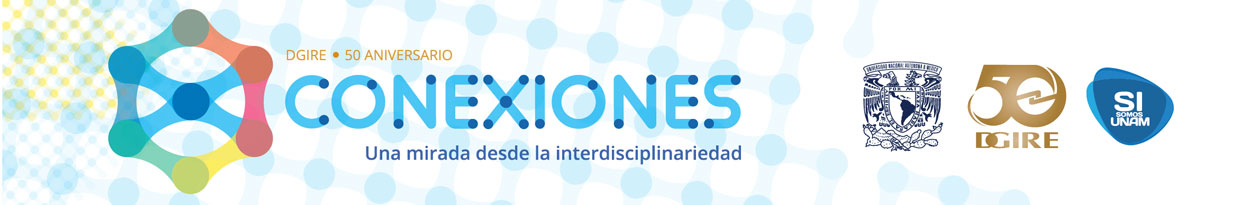 Imagen recuperada de http://
www.ansaldideportes.cl/producto/
protector-bucal-simple-senior-everlast/
Equipo de protección: Futbol americano
Casco
Protector bucal
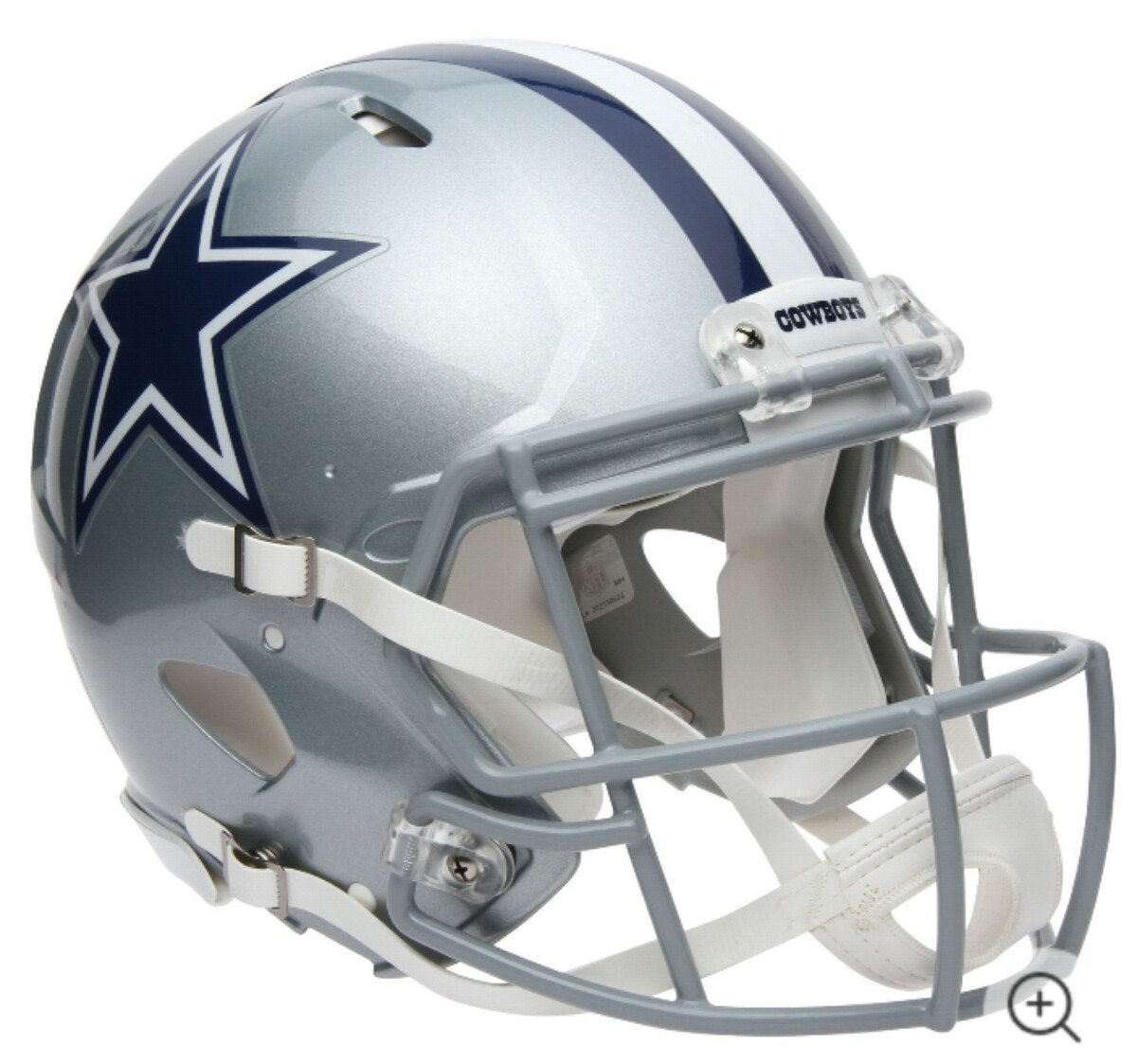 Guantes
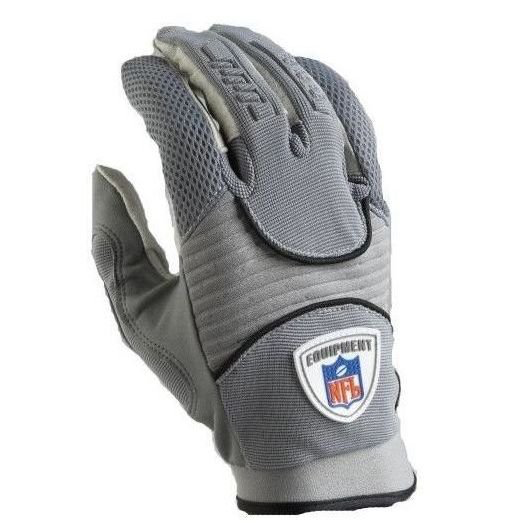 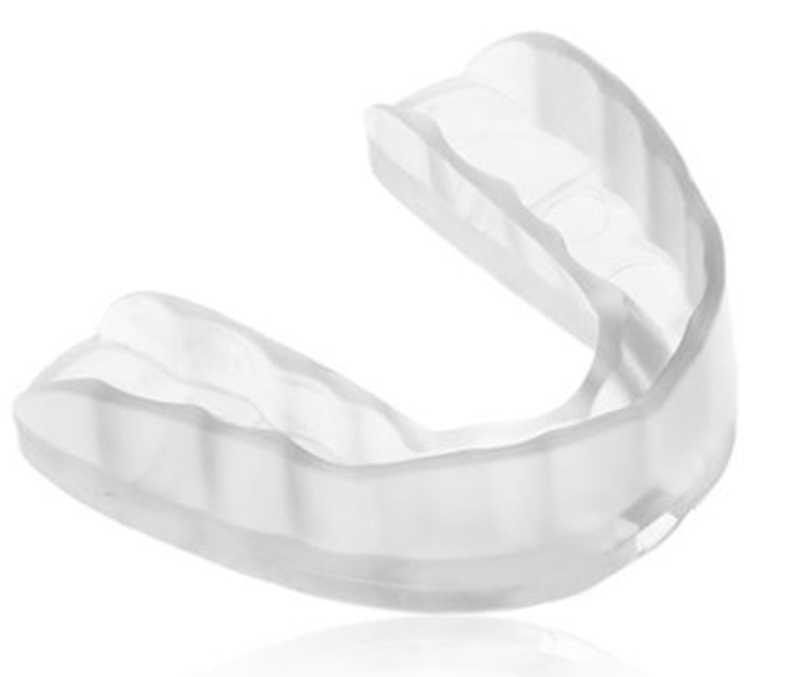 Imagen recuperada de http://guantesdefutbolamericano.com/guantes-de-receptor-de-futbol-americano-reebok-color-gris/
Hombreras
Imagen recuperada de https://articulo.mercadolibre.com.mx/MLM-562730202-casco-dallas-cowboys-_JM
Imagen recuperada de https://www.ferulasdentales.net/tienda/product_info.php/ferula-protector-bucal-contra-bruxismo-rechinamiento-p-133
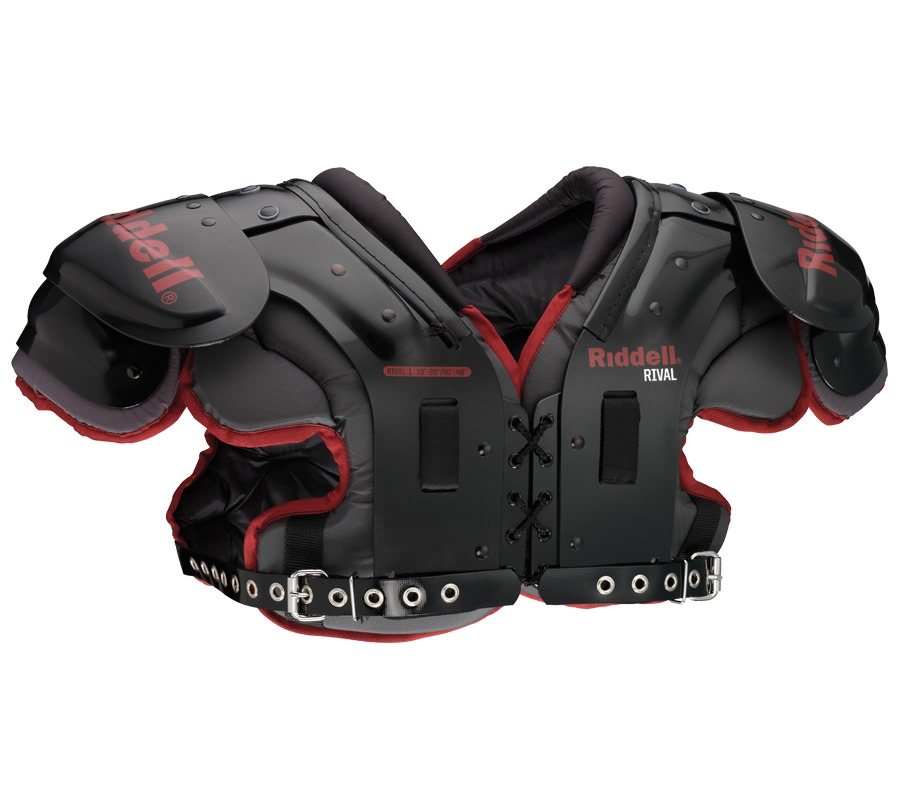 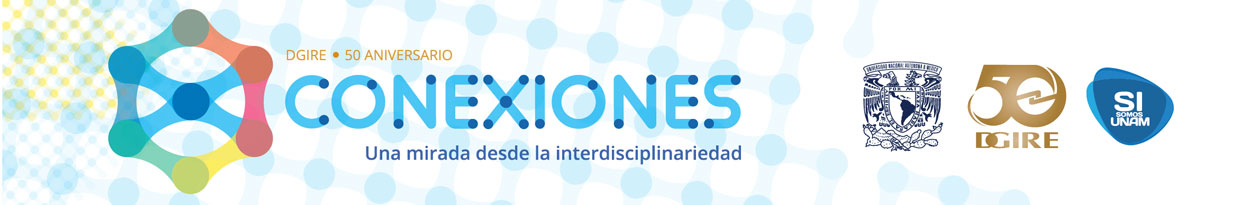 Imagen recuperada de https://articulo.mercadolibre.com.mx/MLM-561062053-hombreras-futbol-americano-riddell-rival-varsity-shoulder-_JM?quantity=1
Evaluación
Reflexión General
Hay algo intrínsecamente desafiante al desarrollo de un proyecto interdisciplinario: el abandonar la comodidad que brinda el pensar en el conocimiento como algo segregado por cada disciplina, para reconocer que todos los fenómenos de nuestra realidad requieren que se les aborde desde una mirada interdispliplinaria que capture su complejidad. 
Los participantes del proyecto se divirtieron trabajando como un equipo ecuánime y siempre activo, que estuvo dando revisión constante al cartel. Se reconoce enfáticamente la importancia de la participación del maestro de dibujo, pues al ser experto en el manejo de Corel, hizo posible la realización del cartel.
El cartel se imprimió para que el próximo ciclo escolar toda la comunidad de la preparatoria se involucre en este proyecto del cual tenemos grandes expectativas.
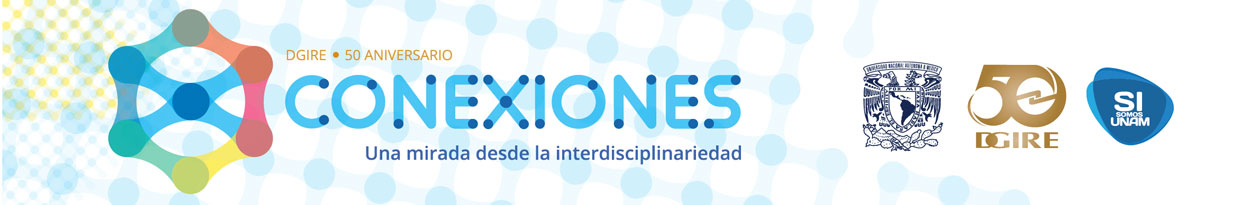 Cierre del proyecto
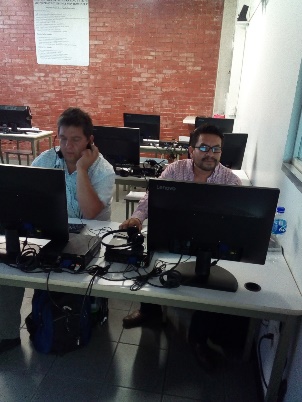 Al cierre del ciclo escolar 2018-2019, sólo se consiguió llevar a cabo las actividades planificadas para las asignaturas de Física y Educación Física. Permitiendo desarrollar, parcialmente, los dos grandes ejes considerados como parte de este proyecto: la difusión de herramientas y estrategias que promuevan el correcto ejercicio de las actividades deportivas, y la educación en torno a las causas intrínsecas a la 
ocurrencia de una fractura.
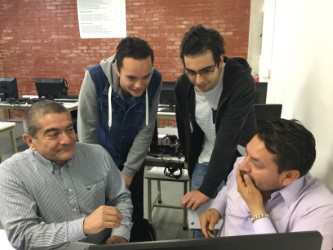 Centro Educativo Jean Piaget. Clave 1277.